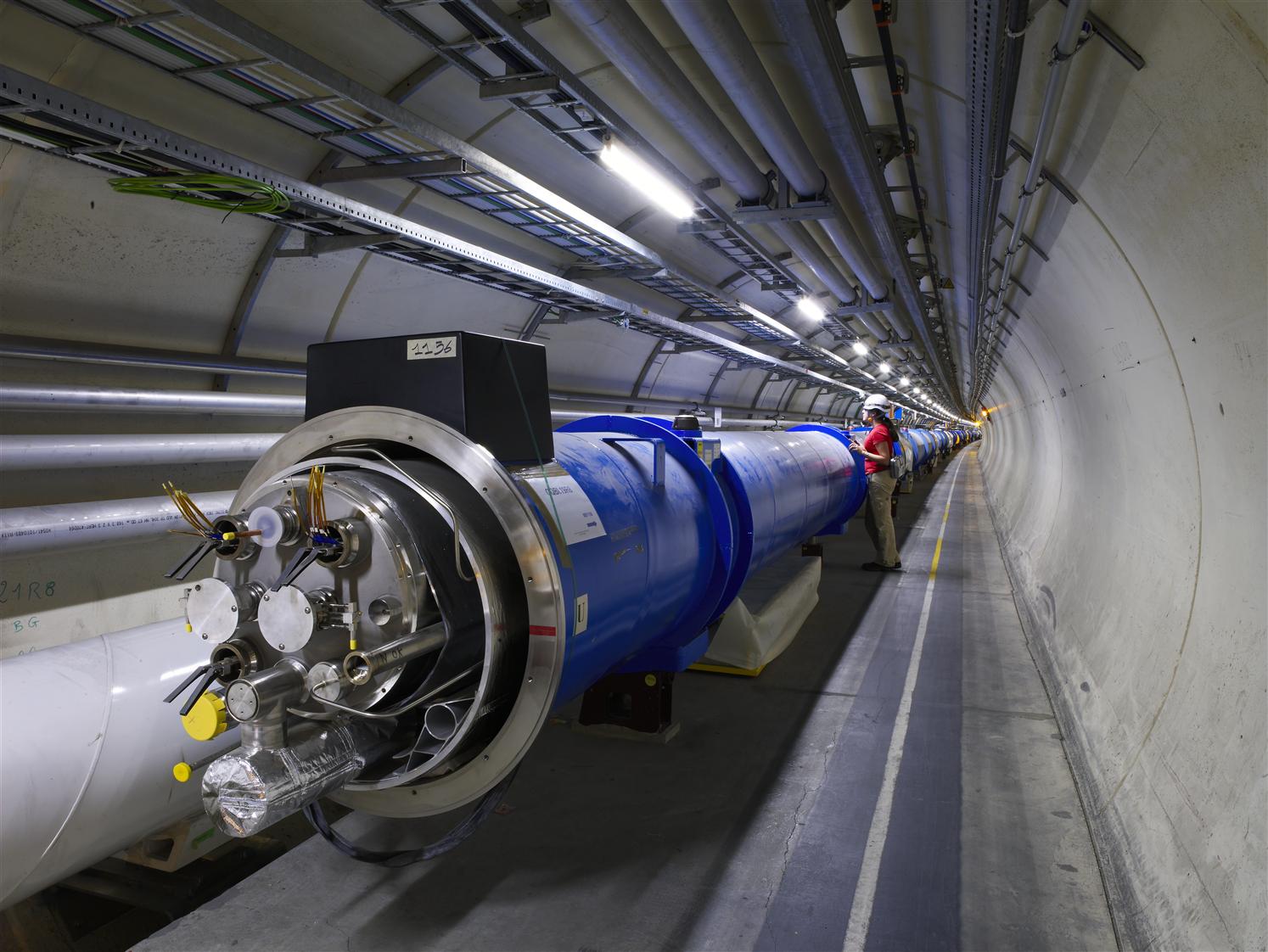 The elementary building blocks of nature
Large Hadron Collider
The Higgs boson
Supersymmetry
Extra dimensions
Ivo van Vulpen
Delft Master student visit, 4 June 2013
CERN in Genève, Zwitserland
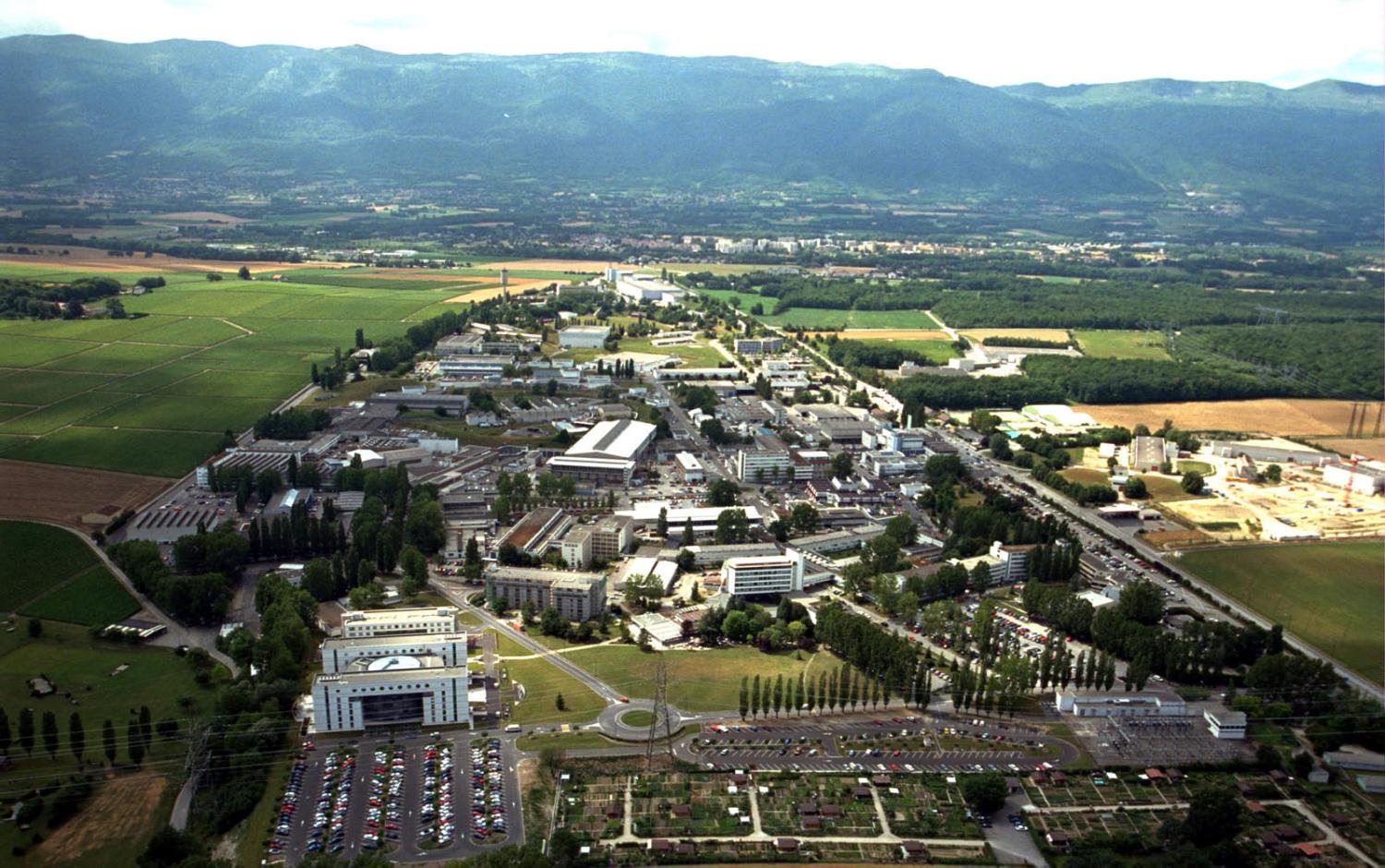 My old house
ATLAS experiment
director
sleep
eat
work
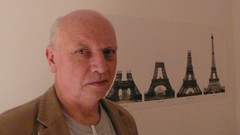 Particle Physics
Studies nature at distance scales < 10-15 m
Harry van der Graaf
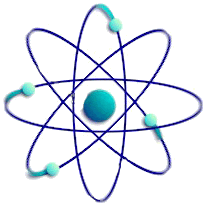 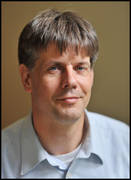 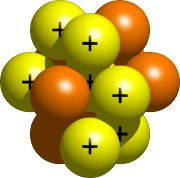 10-15 m
Paul de Jong
Atom                                nucleus
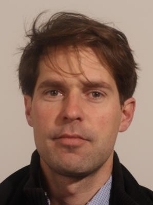 Standard Model: Quantumfield theory that describes phenomena down to 10-19 m
Niels Tuning
[Speaker Notes: Below 10-15 m need 2 extra forces …
Transition: What is the current theory ?]
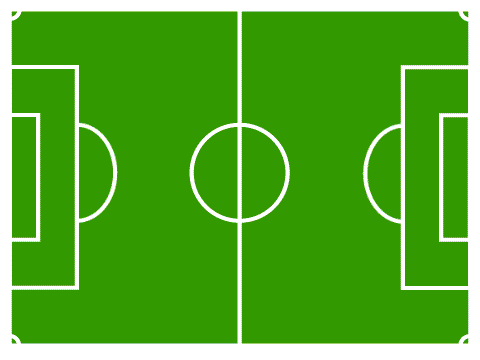 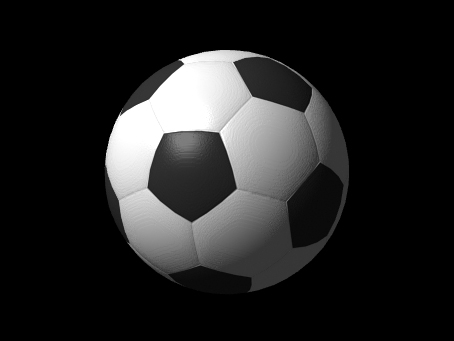 Discover the rules ?
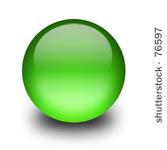 The atomic world
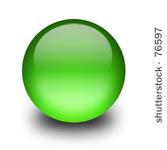 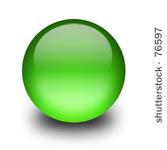 Electrons do not fall onto the nucleus
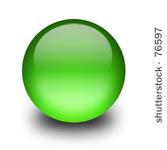 electron
Laws of physics: quantisation
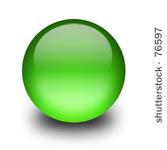 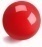 -
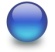 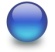 +
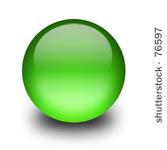 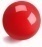 kern
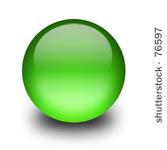 2) Protons and Neutrons stick together
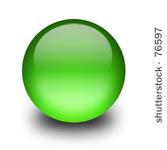 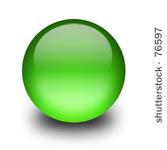 Force: weak & strong
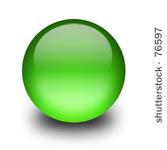 3) Pattern in # electrons per orbit
Properties: spin
New phenomena, new forces ?
New forces
Refine models
?
2  forces Newton/Maxwell
2 forcesEinstein/ Bohr
4 forcesStandard Model
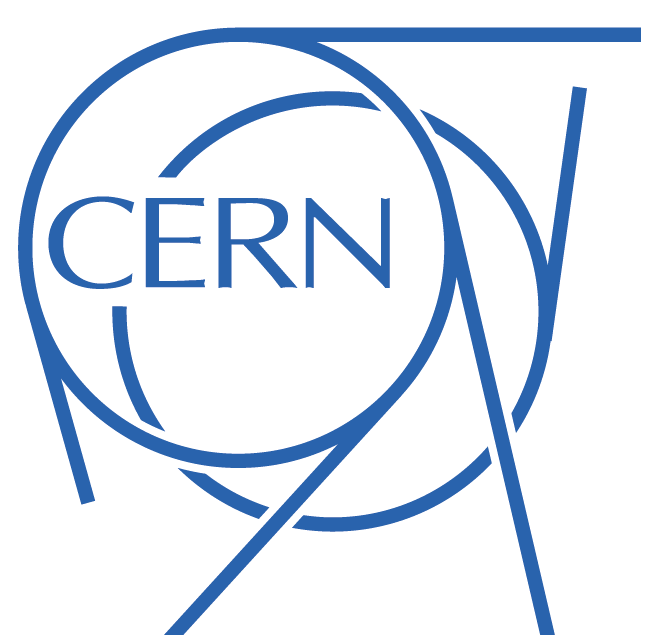 10-10 m
10-15 m
10-19 m
Where are we on March 1st 2013 ?
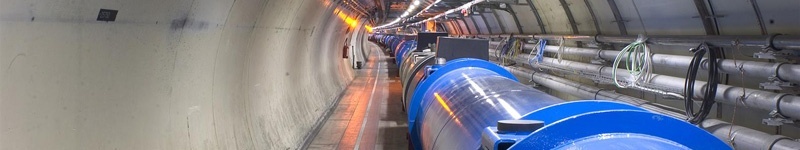 particles
http:// pdg.lbl.gov
The Standard Model
up/down
top
Particles
Forces
1) Electromagnetism (photon)
2) Weak force (W+, W-, Z) 
3) Strong force (8 gluons)
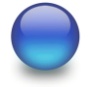 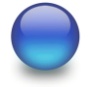 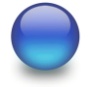 Quarks
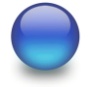 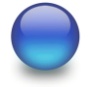 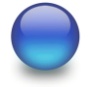 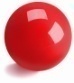 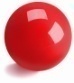 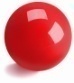 Leptons
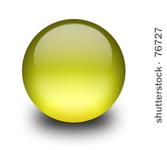 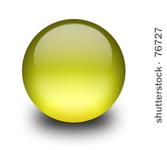 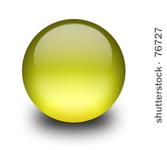 Fermions                                             Bosons
electron
muon
The Standard Model
5/78
Weak iso-spin, hypercharge, colour
[Speaker Notes: Particles and Forces. 
Quarks make up the proton/neutron, the electron (famous), neutrino’s (news)
With only 2 colored strings you can make a beautiful carpet  Like it, our simple model describes complex patterns in nature.
Transition: Why uncomfortable and why does this picture of nature break down ?]
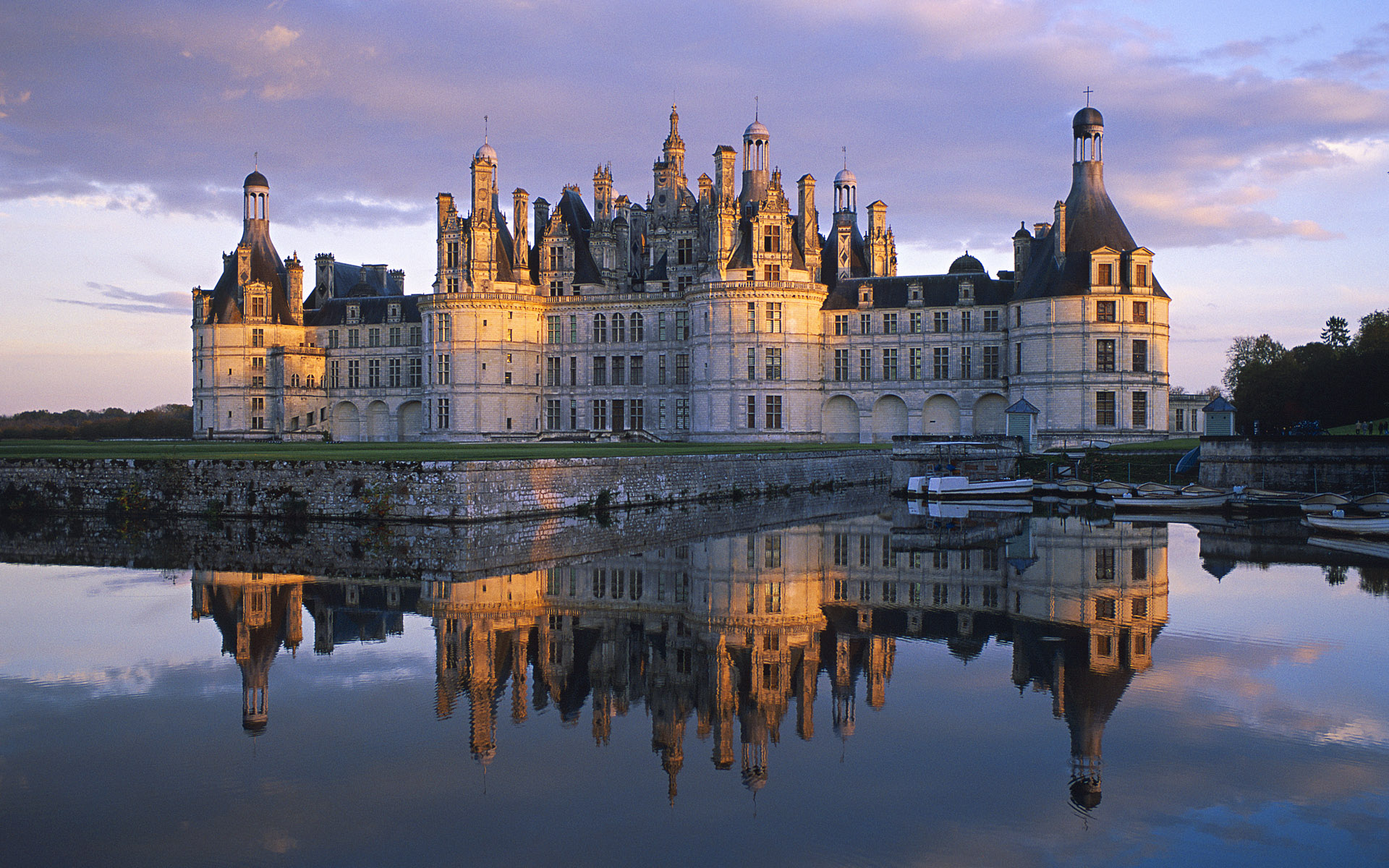 particles
anti-particles
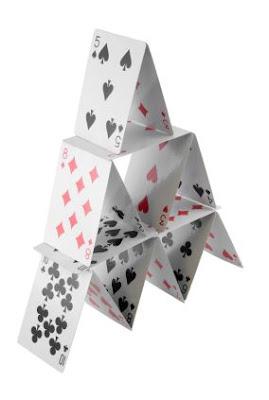 The Standard Model
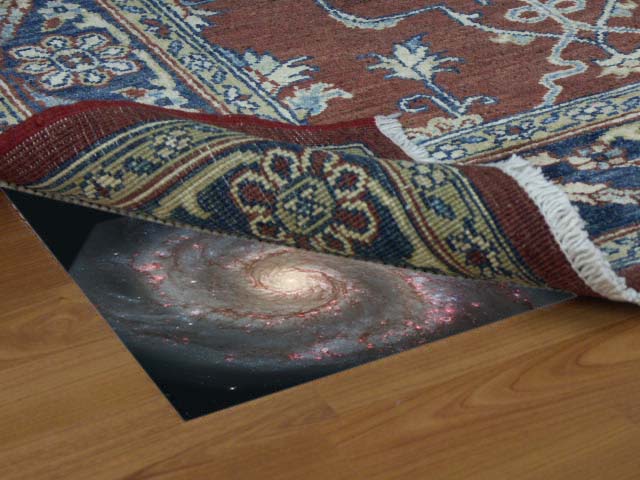 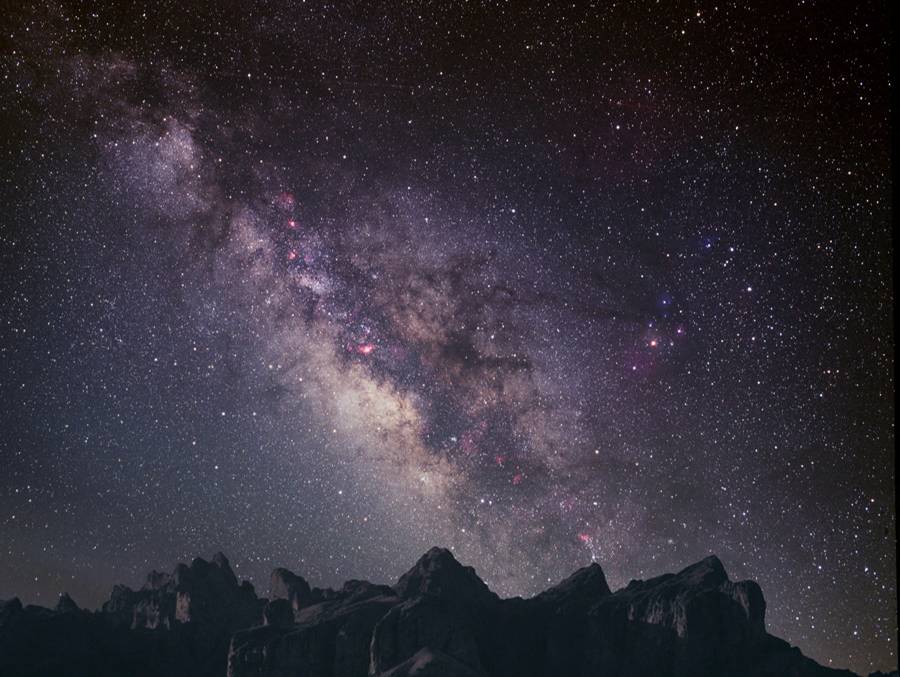 Paar ‘kleine’ dingetjes:
96% of the energy in the universe is unknown           dark matter (24%) what is that ?
          dark energy (72%) what is that ?

   Where did all the anti-matter go ?


    How do particles acquire mass ? Higgs boson


    Why is gravity so weak ?
1
2
3
4
Theory
Reality
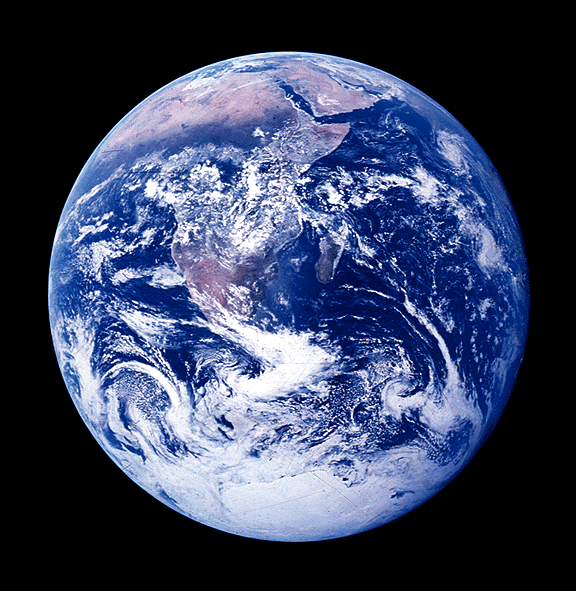 ≠
Comes at a price: extra scalar particle 

                 The Higgs boson
The Standard Model:
Describes all phenomena
Massive (force-)particles
Massive (force-)particles
Theory
Reality
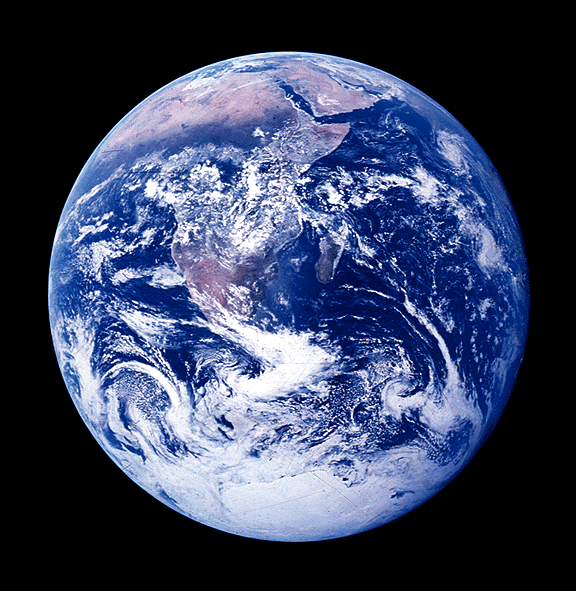 =
Comes at a price: extra scalar particle 

                 The Higgs boson
The Standard Model:
Massive (force-)particles
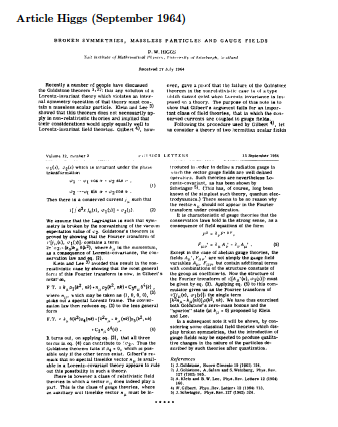 The Higgs mechanism
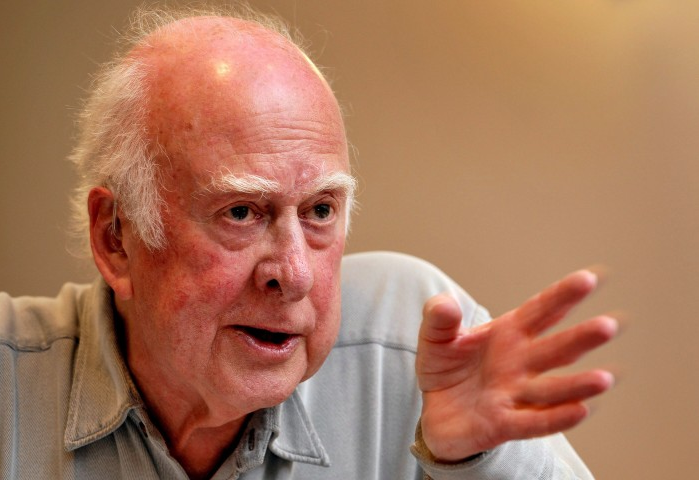 Higgs field in the vacuum

“If I am right there should be a new particle in nature: the Higgs boson”
- September 1964 -
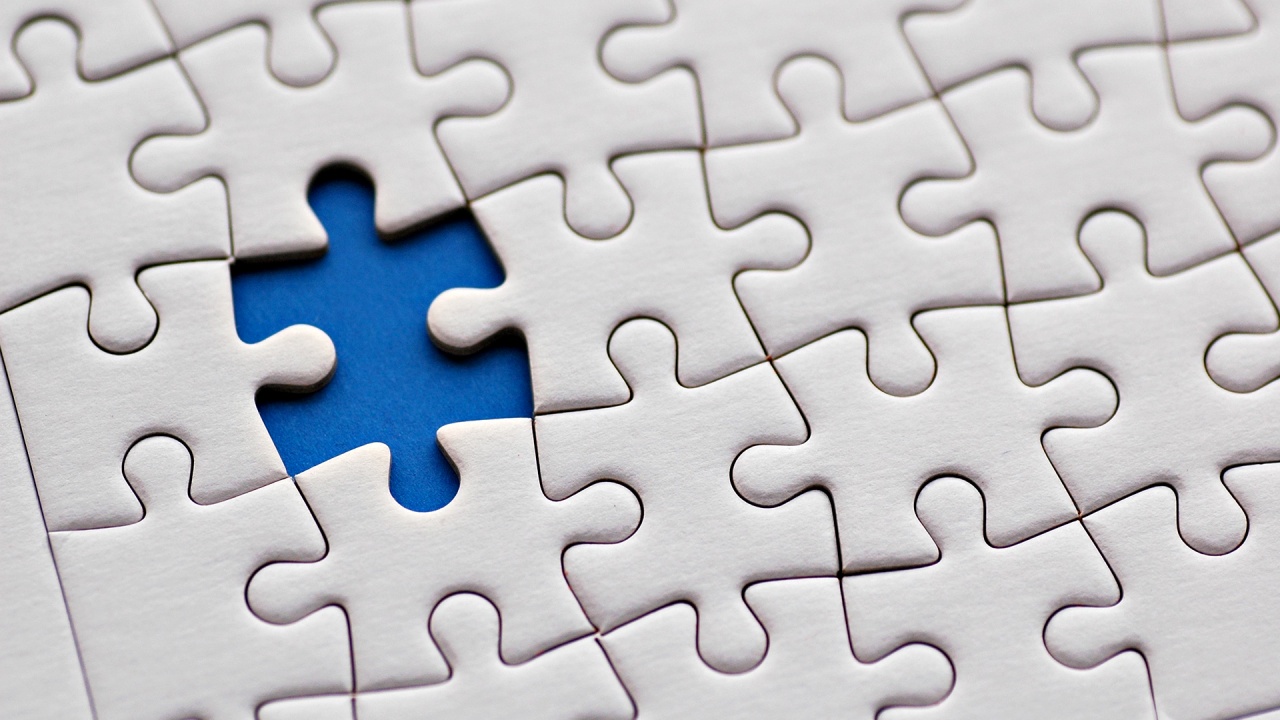 The last missing piece
(In)famous Higgs boson
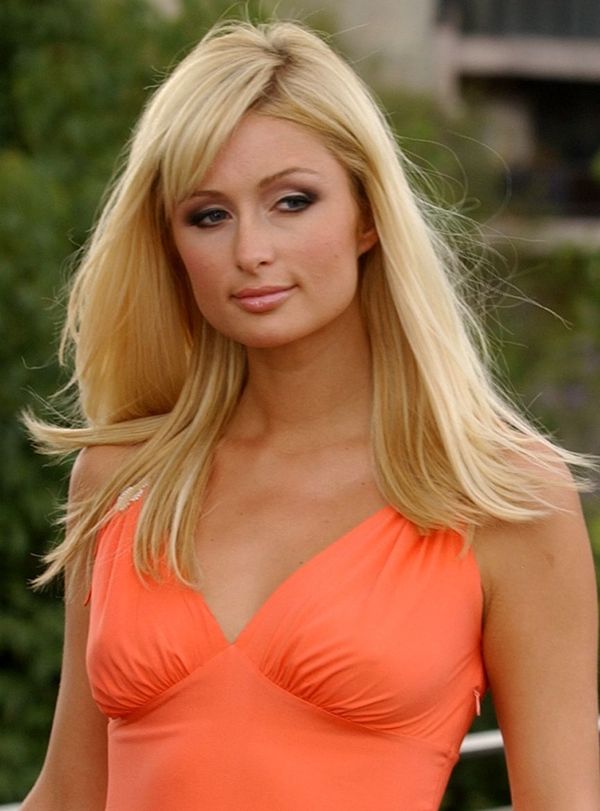 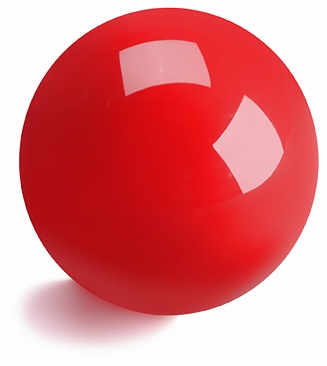 The Higgs boson                        Paris Hilton
Being famous is not the same as being important
The mass of the Higgs boson
Properties of the Higgs boson are known … as a function of it’s unknown mass
0
50
100
150
200
250
300
350
400
450
500
Higgs boson mass (GeV)
W/Z boson
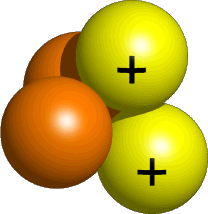 Alpha particle
Large Hadron Collider
The Large hadron collider
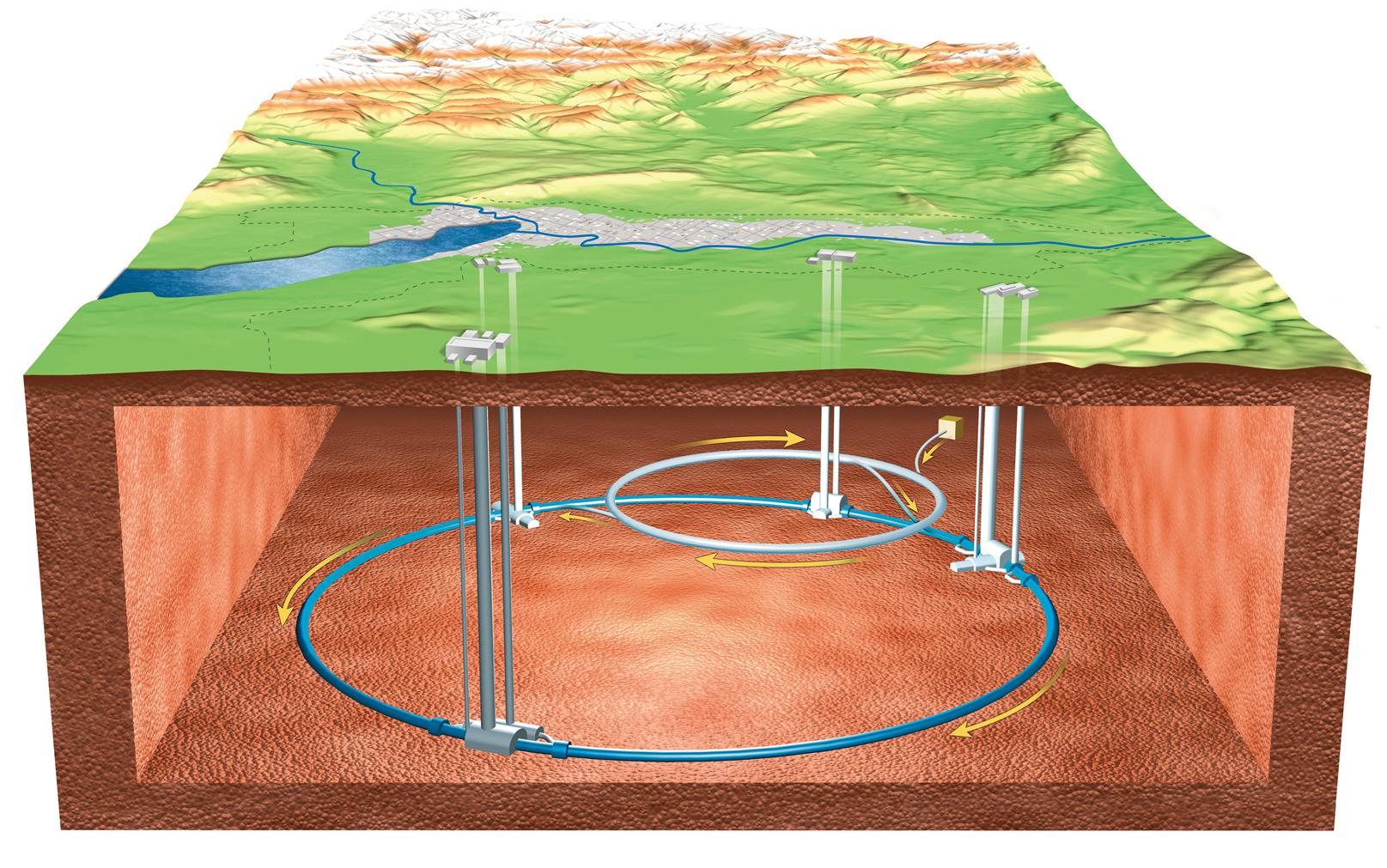 LHCb
ATLAS
Alice
CMS
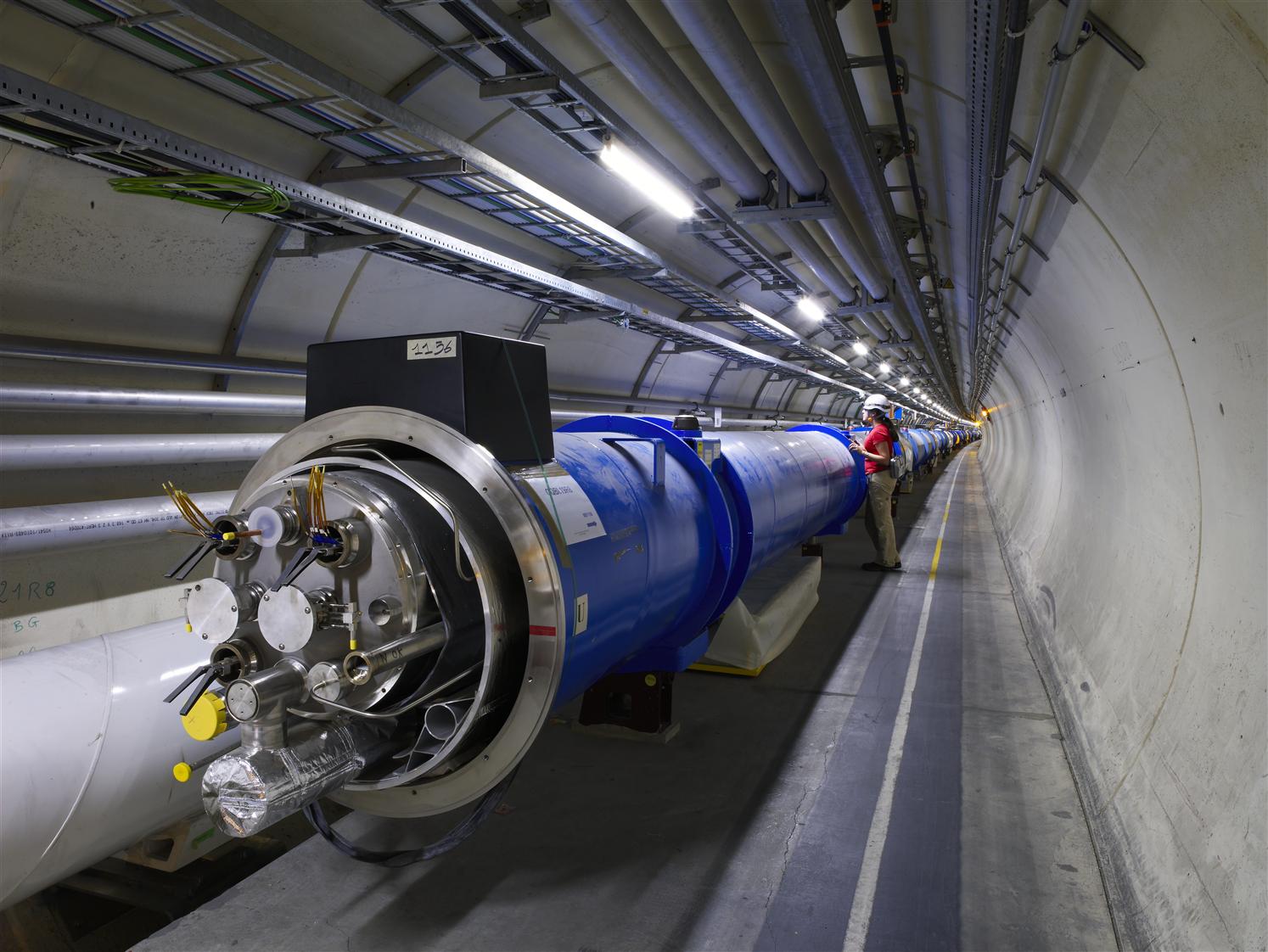 Acceleration is ‘easy’
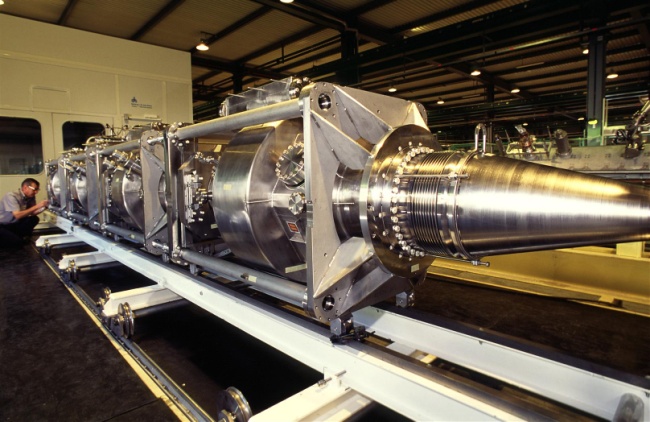 Phenomenology of proton-proton collisions
“Proton is a bag full of (anti-)quarks and gluons”
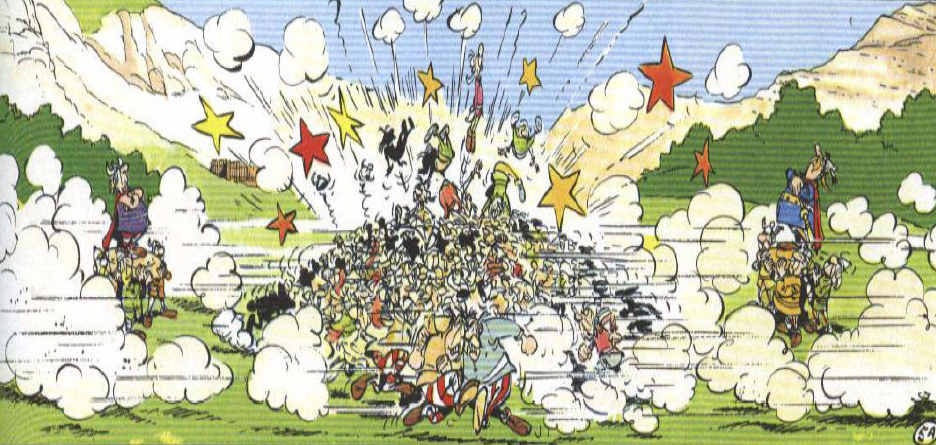 proton
proton
x1P
x2P
Only a fraction of the collision energy available for ‘hard’ interaction
How do you discover a Z particle ? 
Deviations from the prediction without a Z boson
2-muons as seen in the ATLAS detector
muon
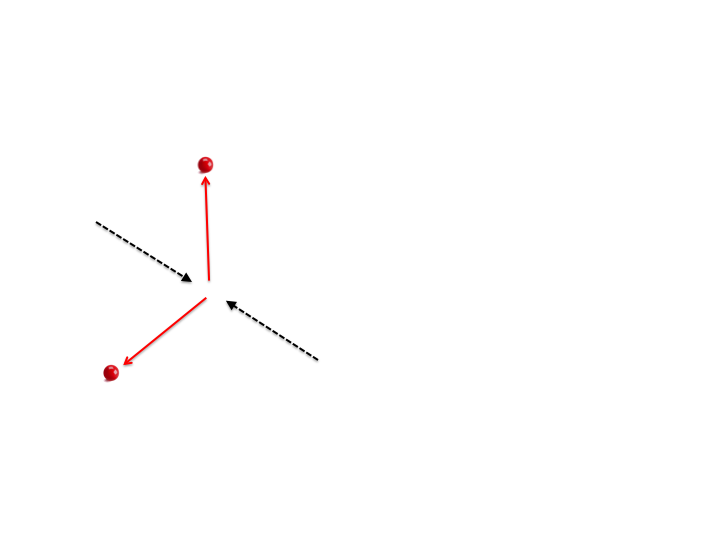 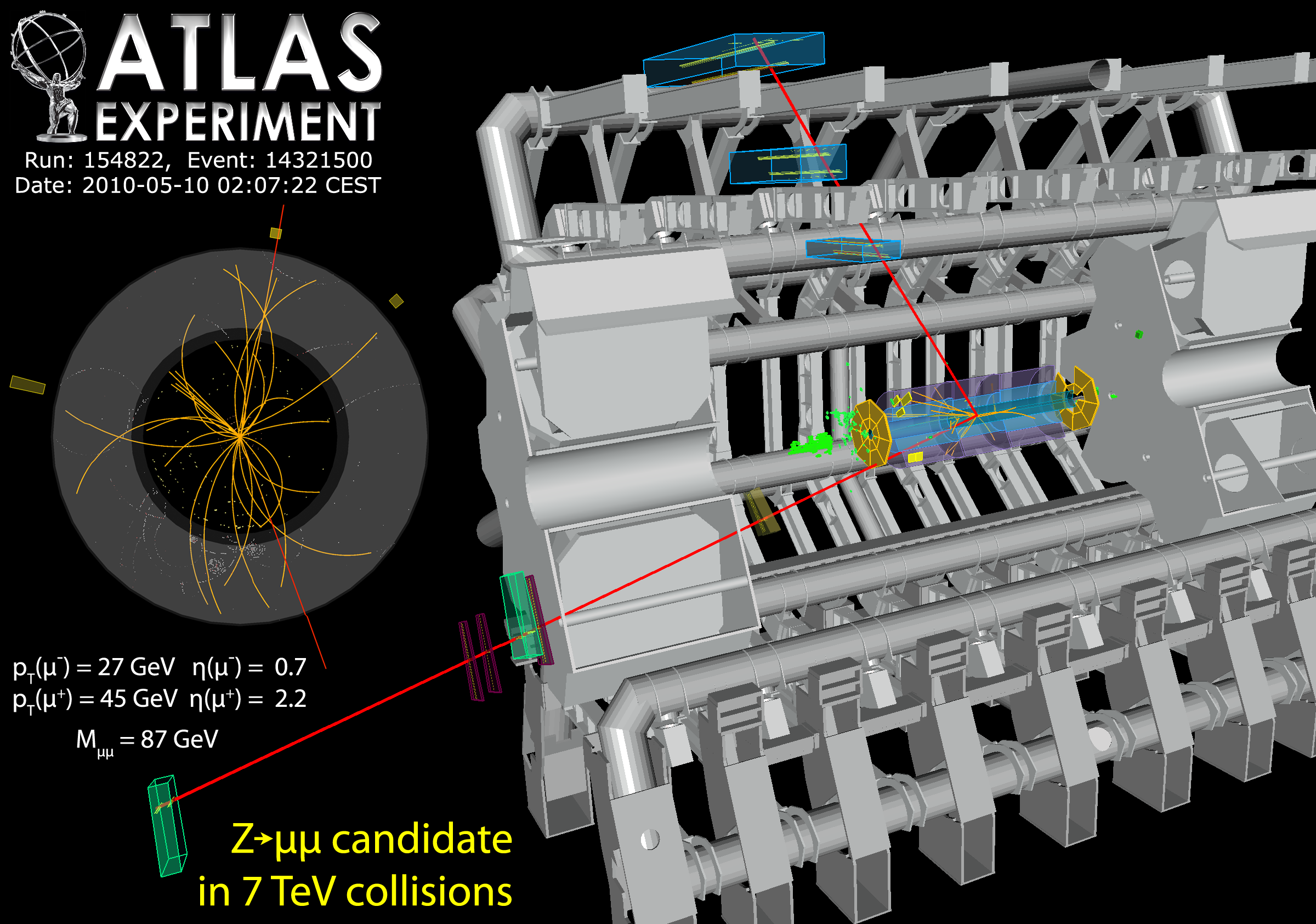 proton
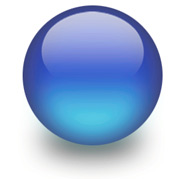 Z-particle ?
proton
muon
What is the fingerprint of the Z particle:
 the di-muon mass
di-muon mass
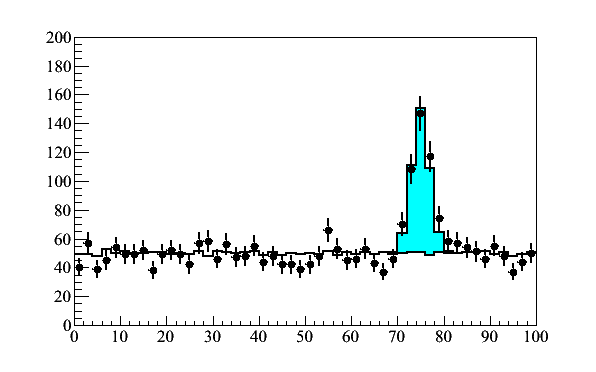 di-muon mass
‘other’:     no preference/structure
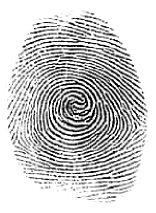 Z-boson
Z-boson:  Breit-Wigner  resolution
Number of candidates
‘other’
di-muon mass
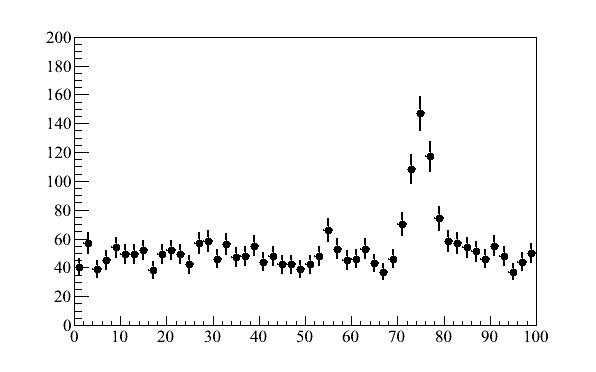 di-muon mass (GeV)
Number of candidates
di-muon mass (GeV)
Di-muon resonances seen at the LHC
di-muon mass
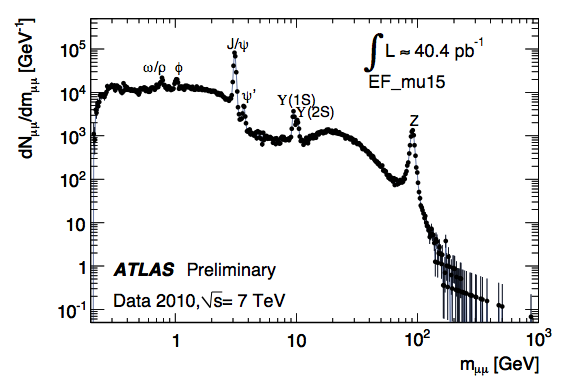 We now have 500x more data
LHC is not a quiet environment
Z μ+μ- event with 20 vertices
Number of interactions per bunch crossing
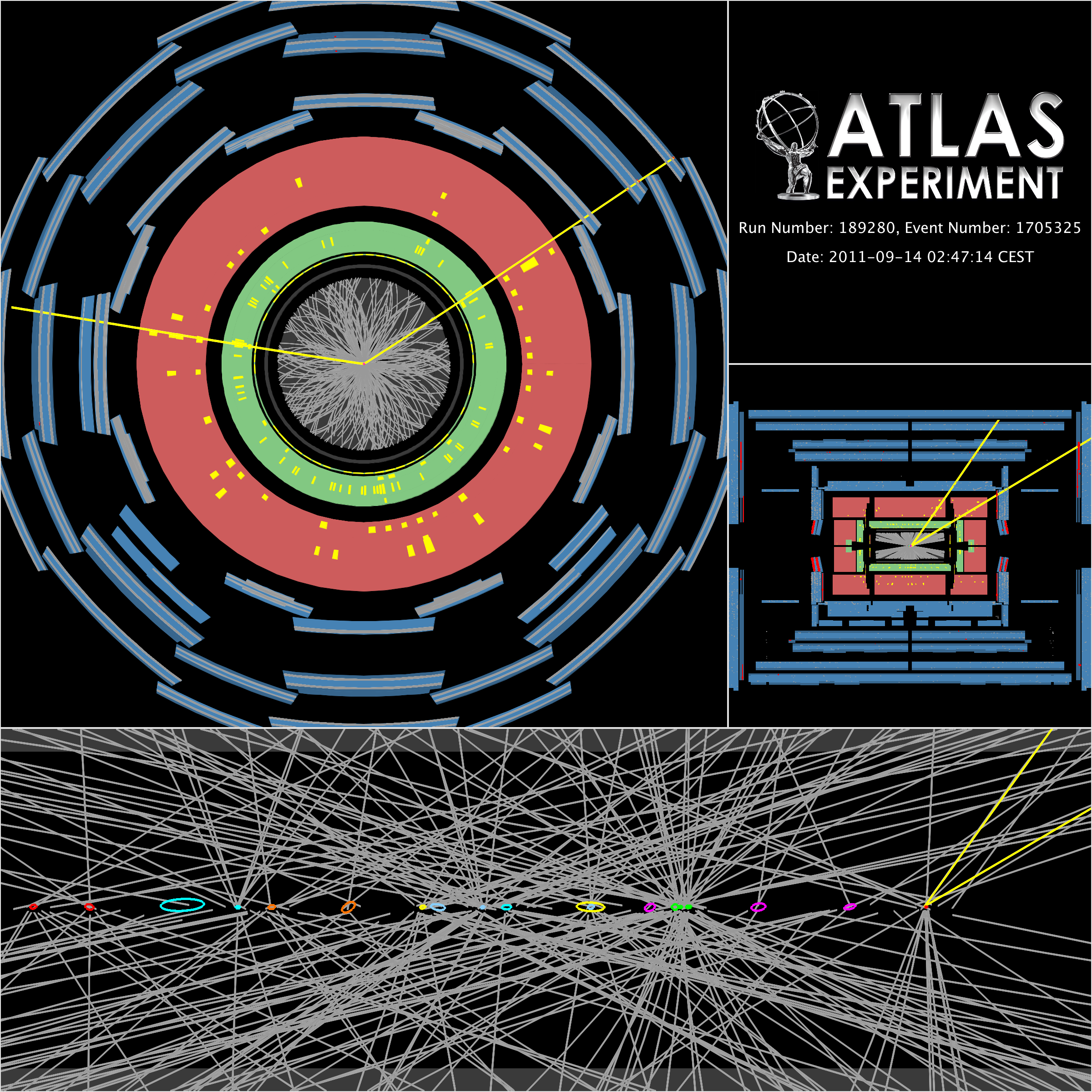 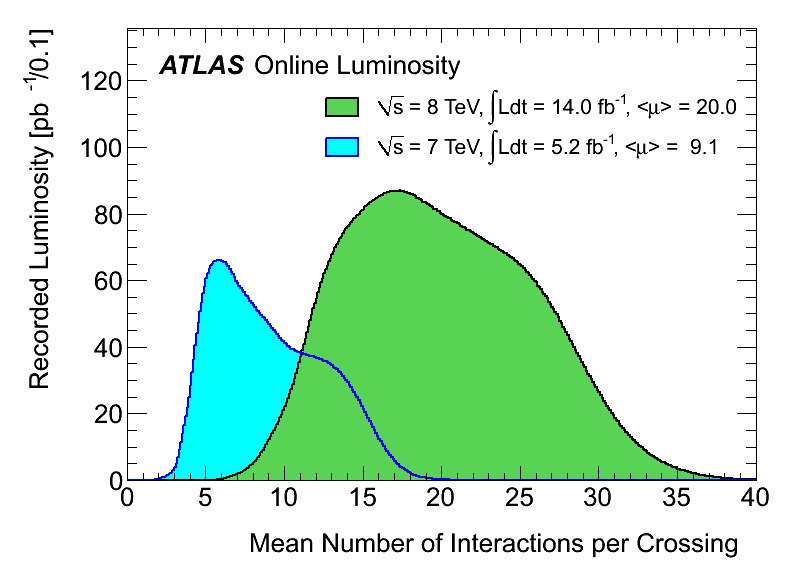 μ+
√s = 7 TeV
<μ>= 9.1
√s = 8 TeV
<μ>= 20.0
μ-
μ+
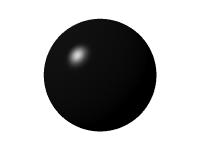 μ-
Vertex region
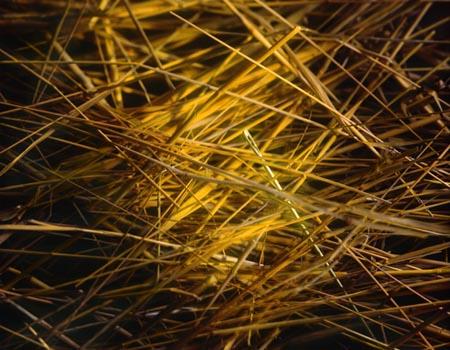 Trigger:
From 40 MHz (LHC) to a few hundred Hz
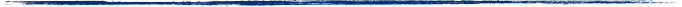 Bottleneck: disk space
Selecting interesting physics from an e-nor-mous background
25
15-dec-2011
Amsterdamse Academische Club UvA
25
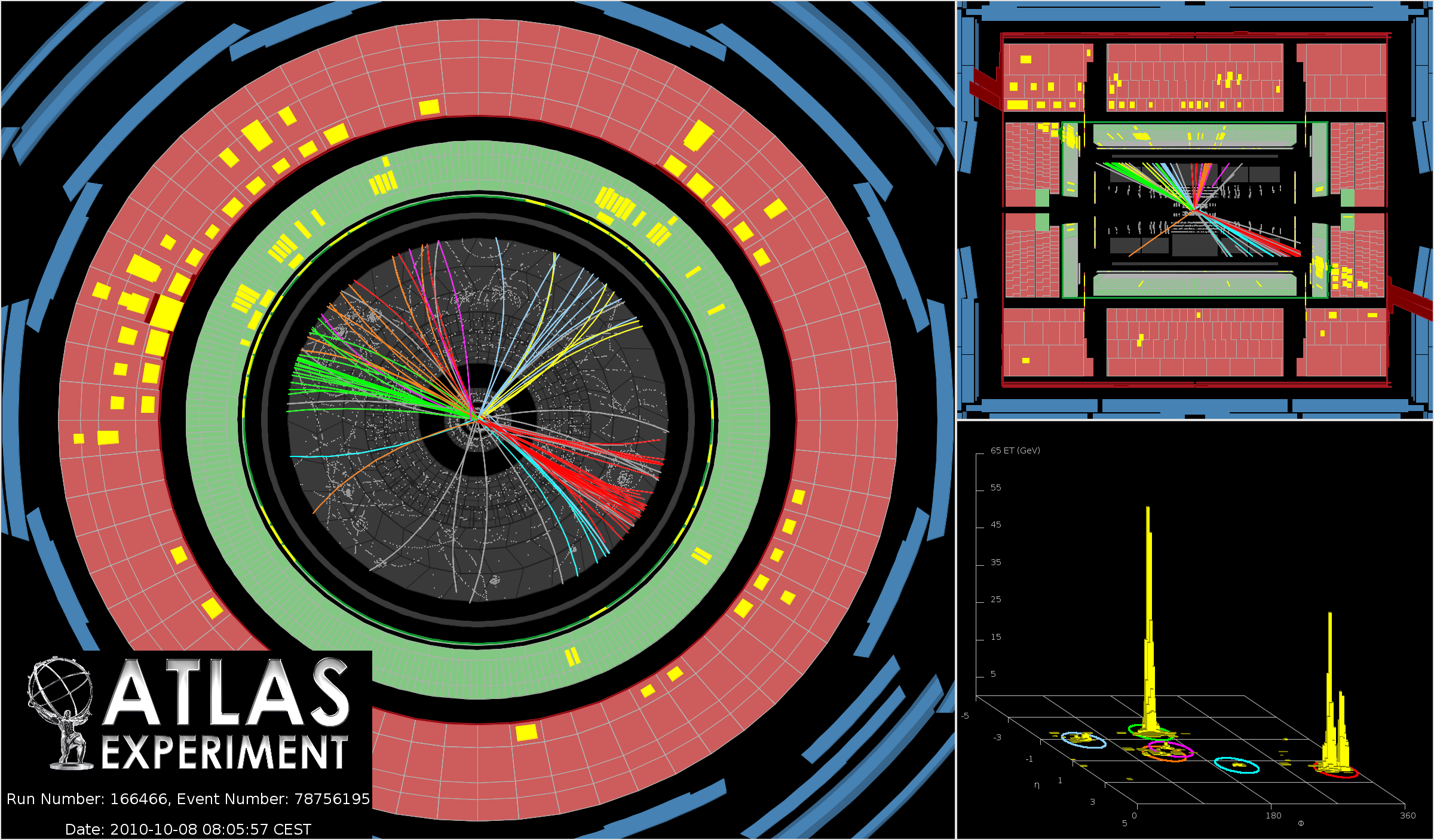 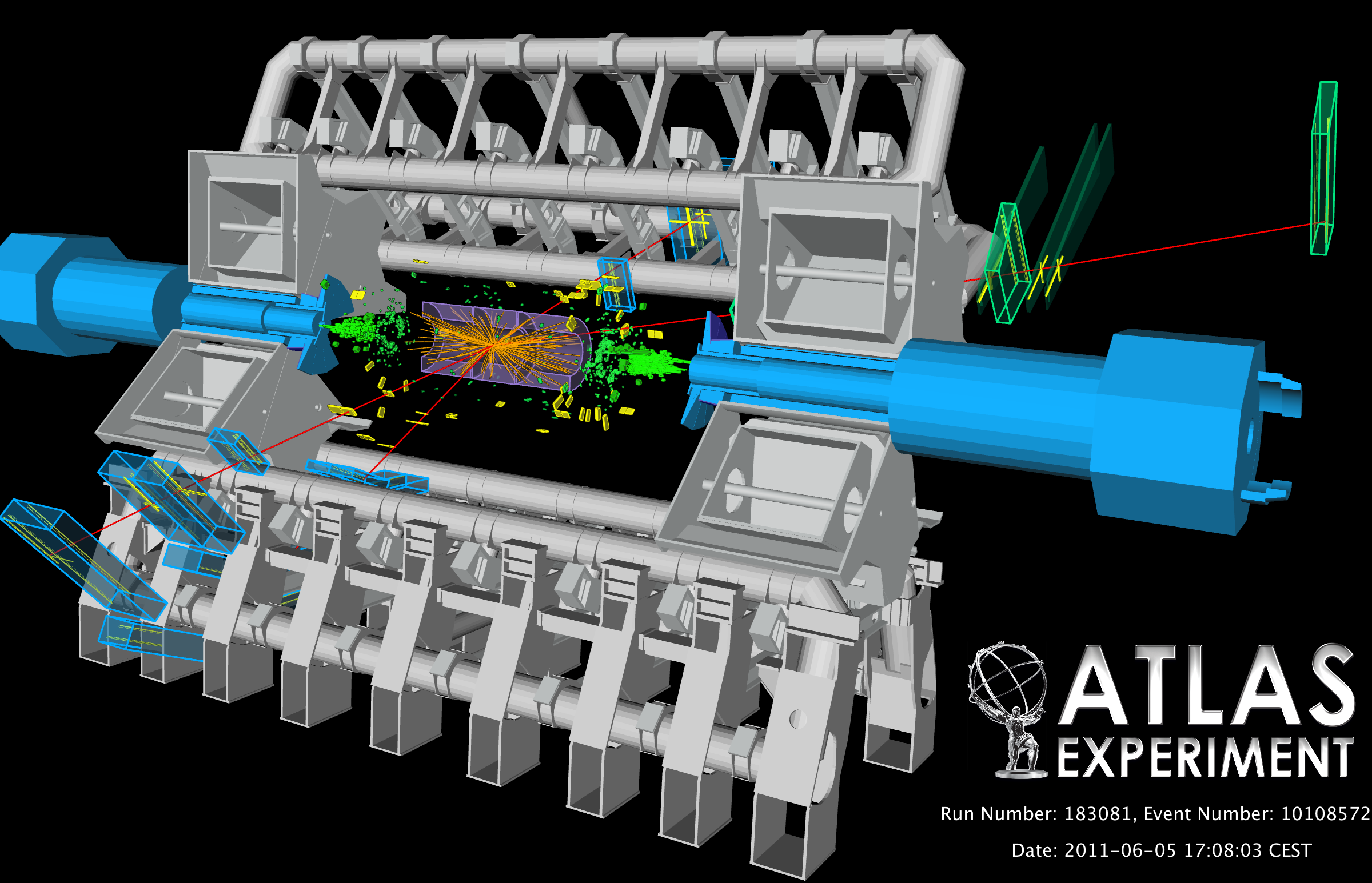 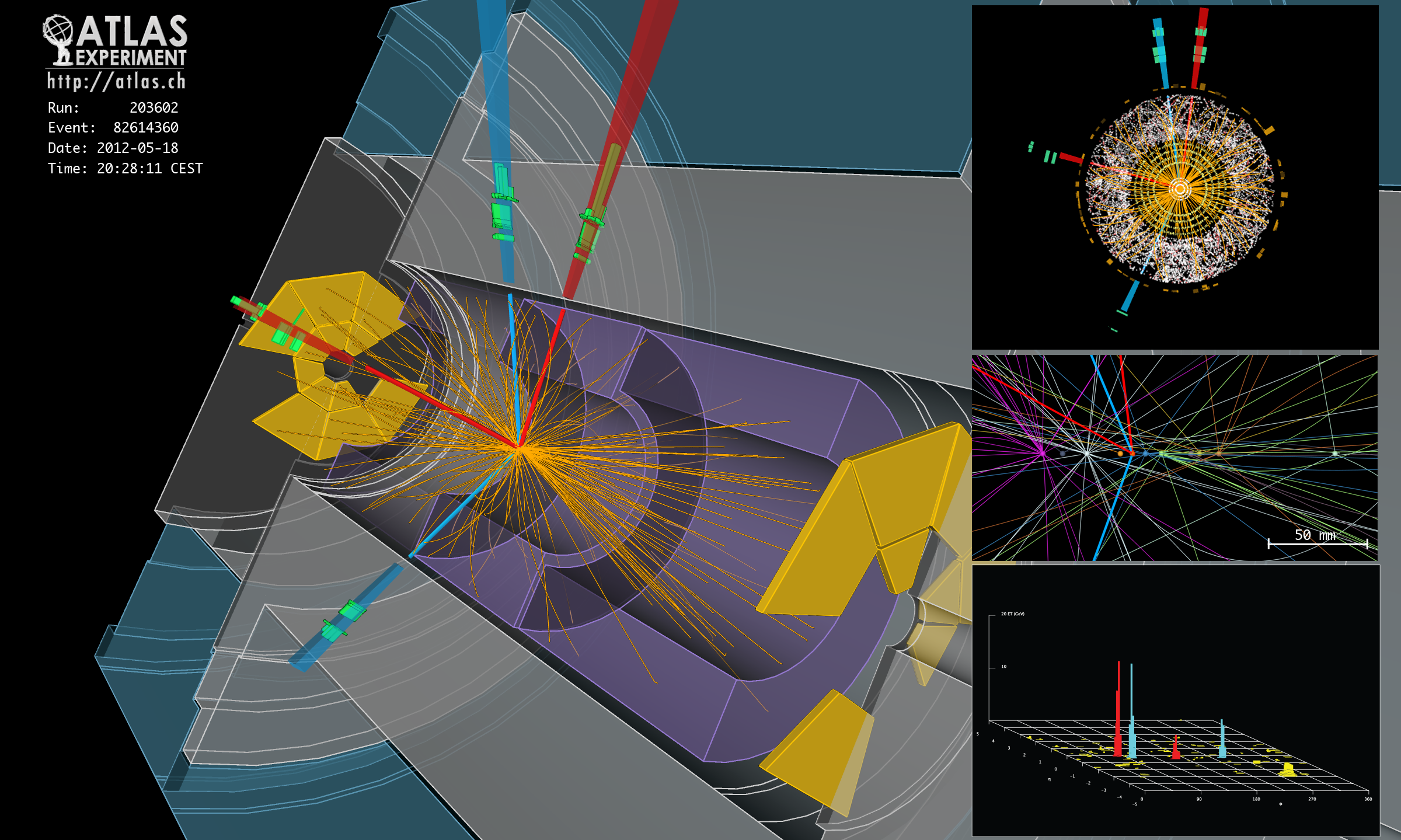 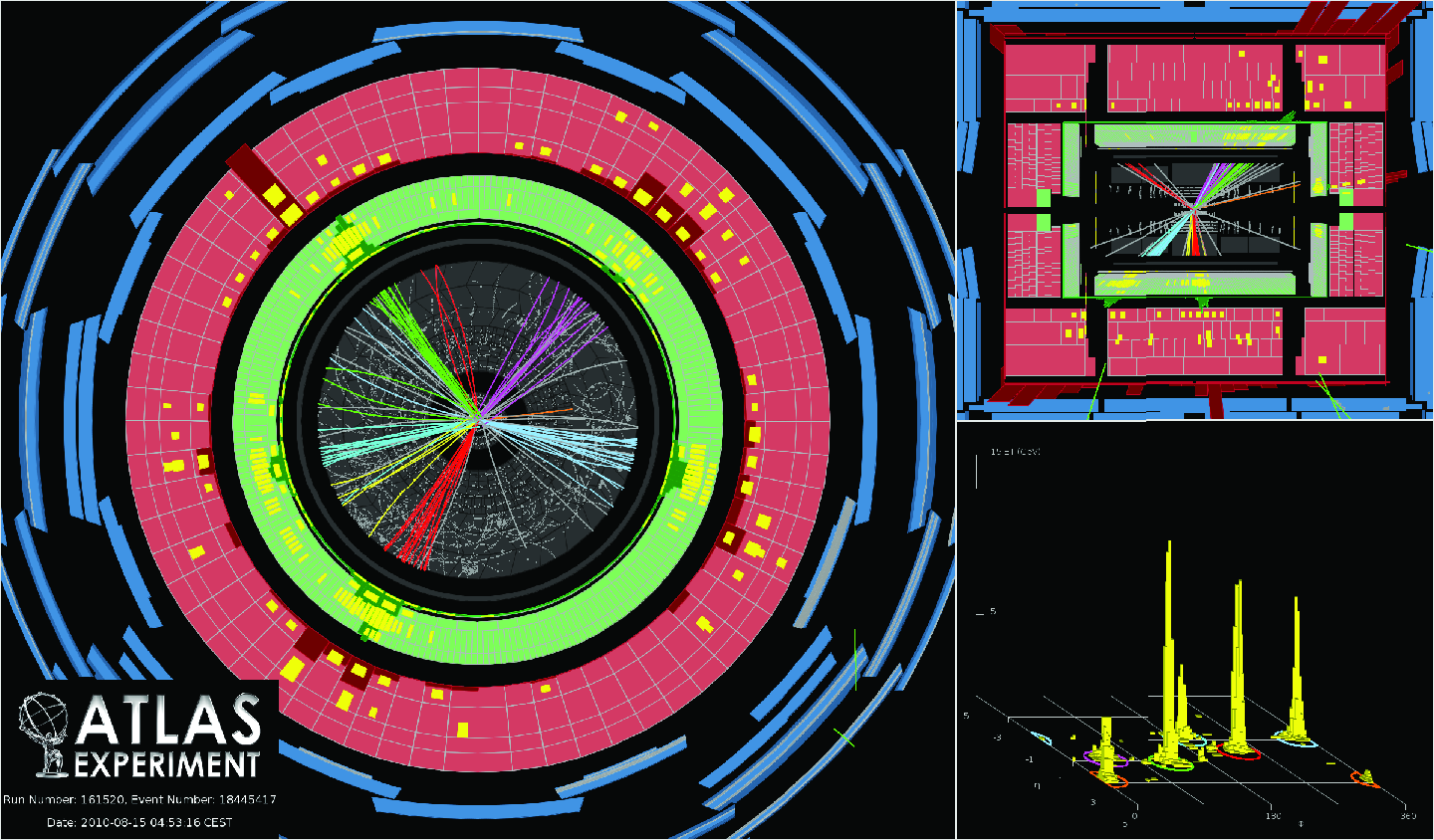 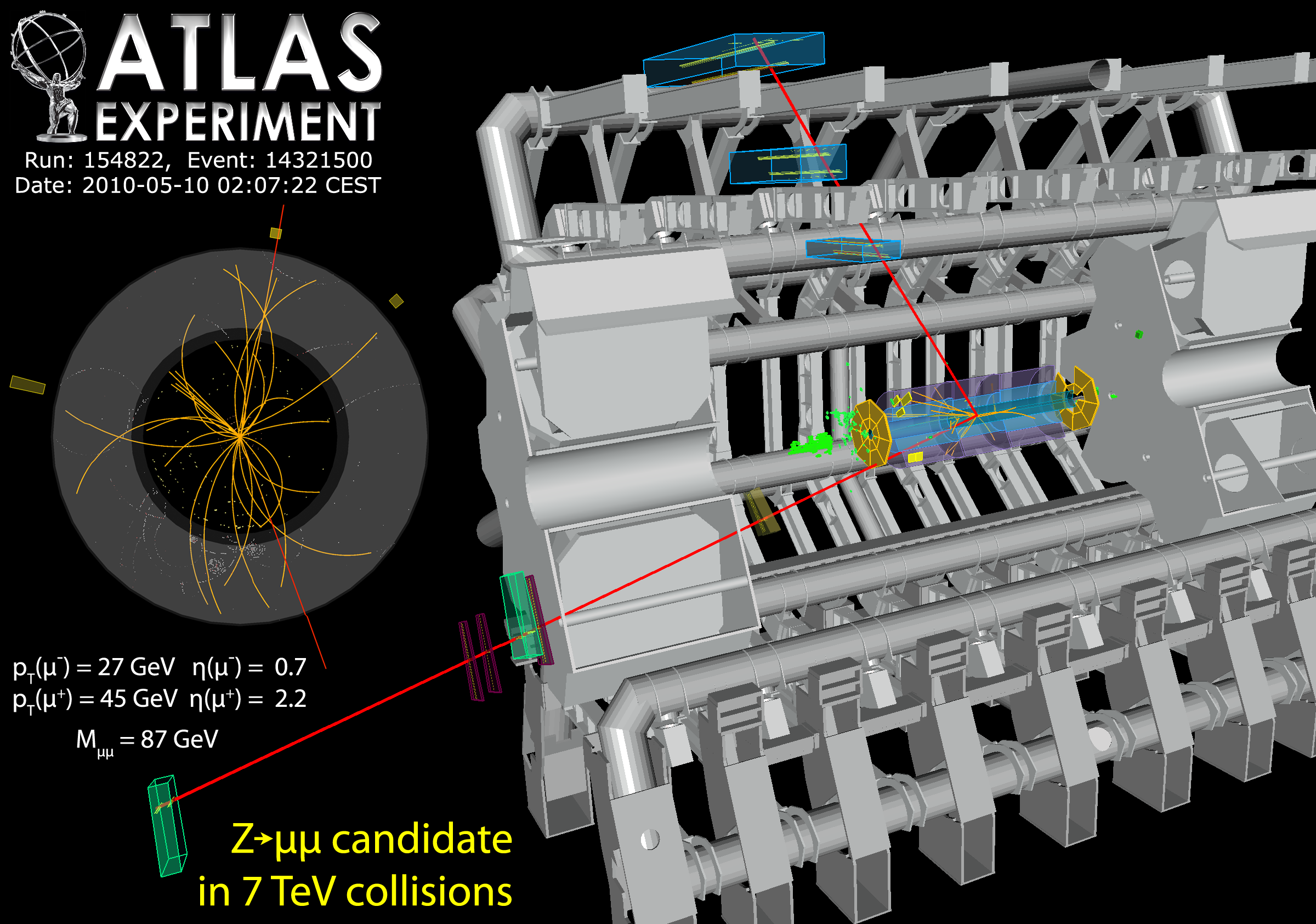 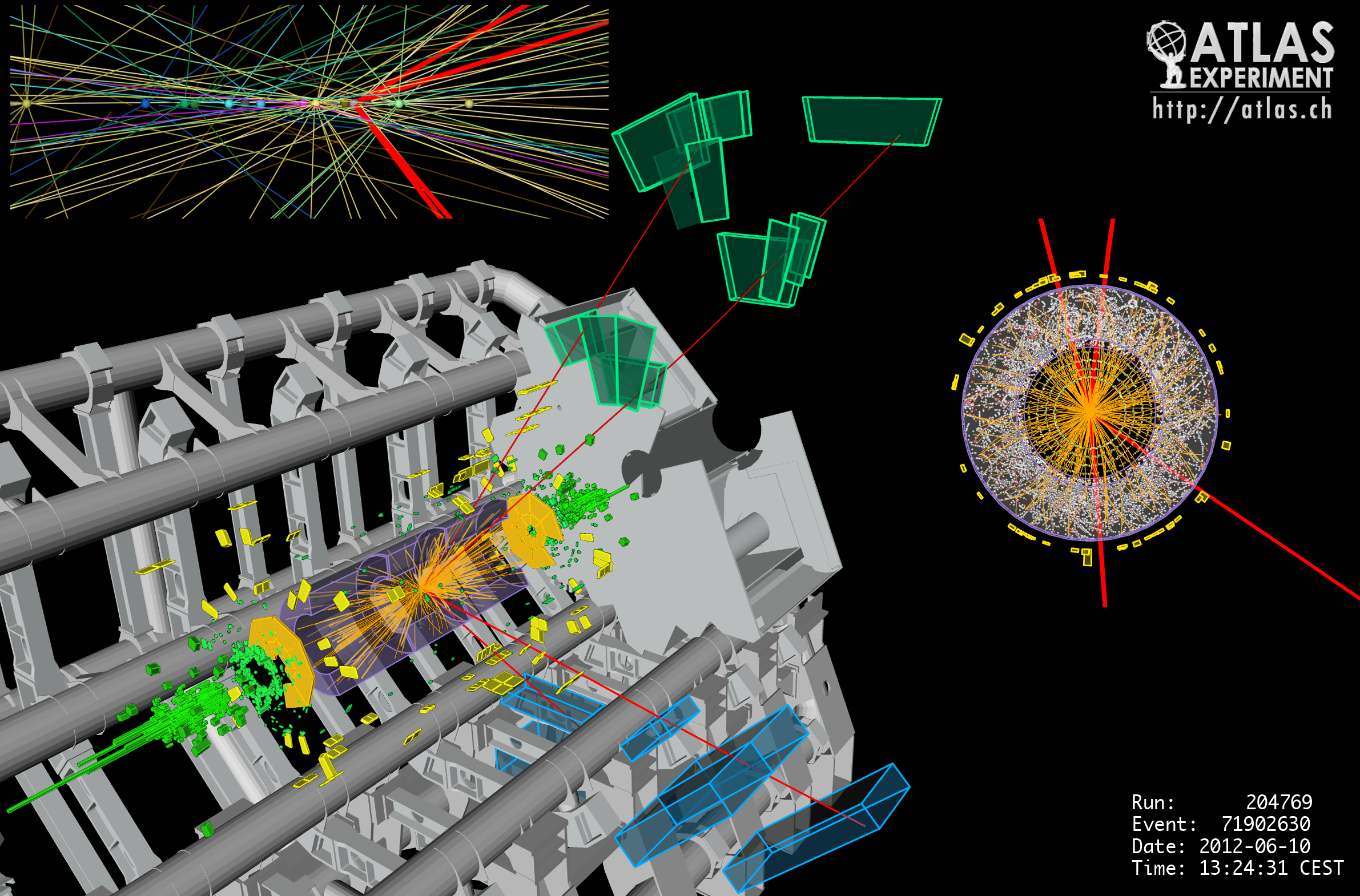 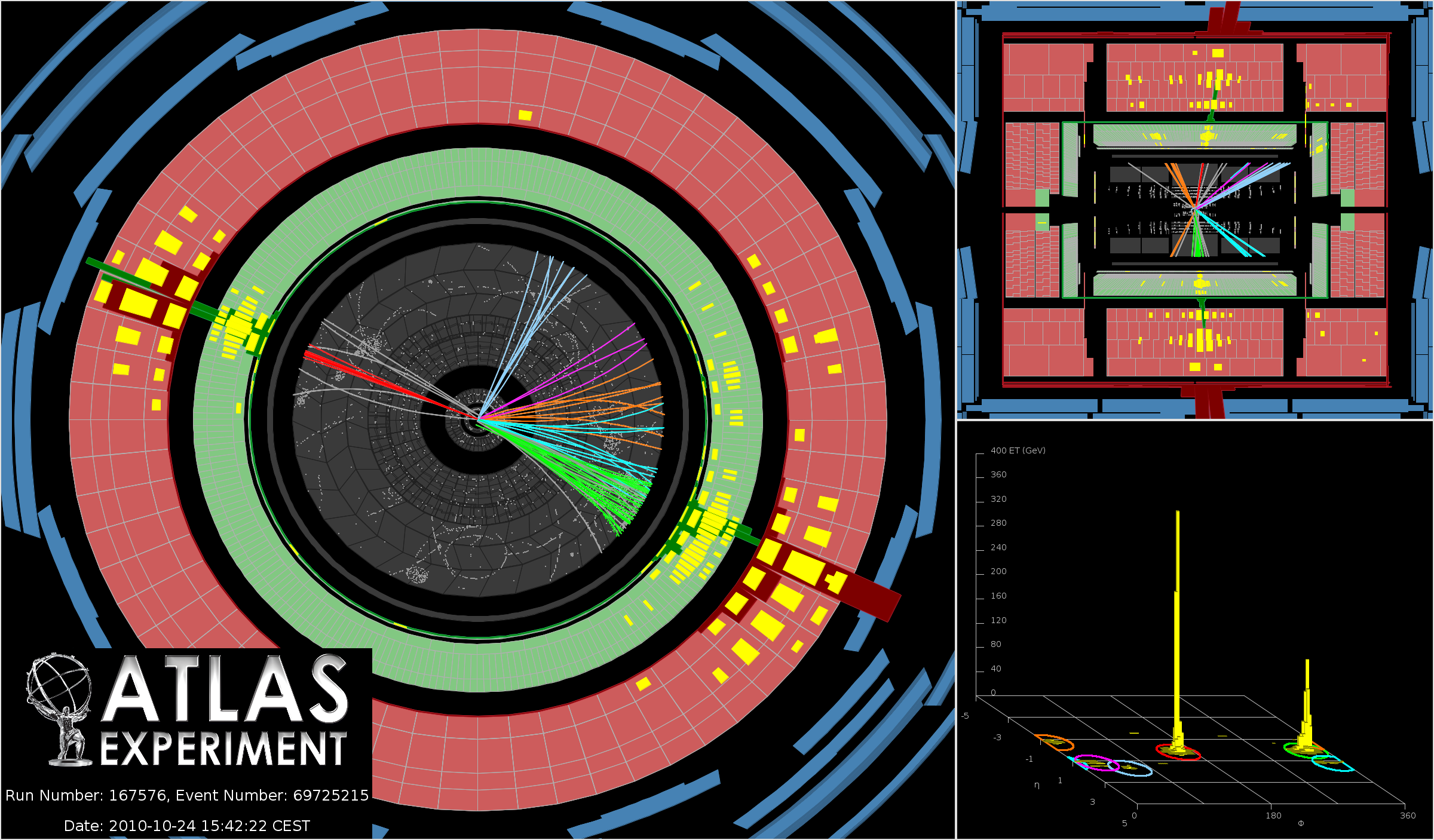 The ATLAS detector(as a computer model)
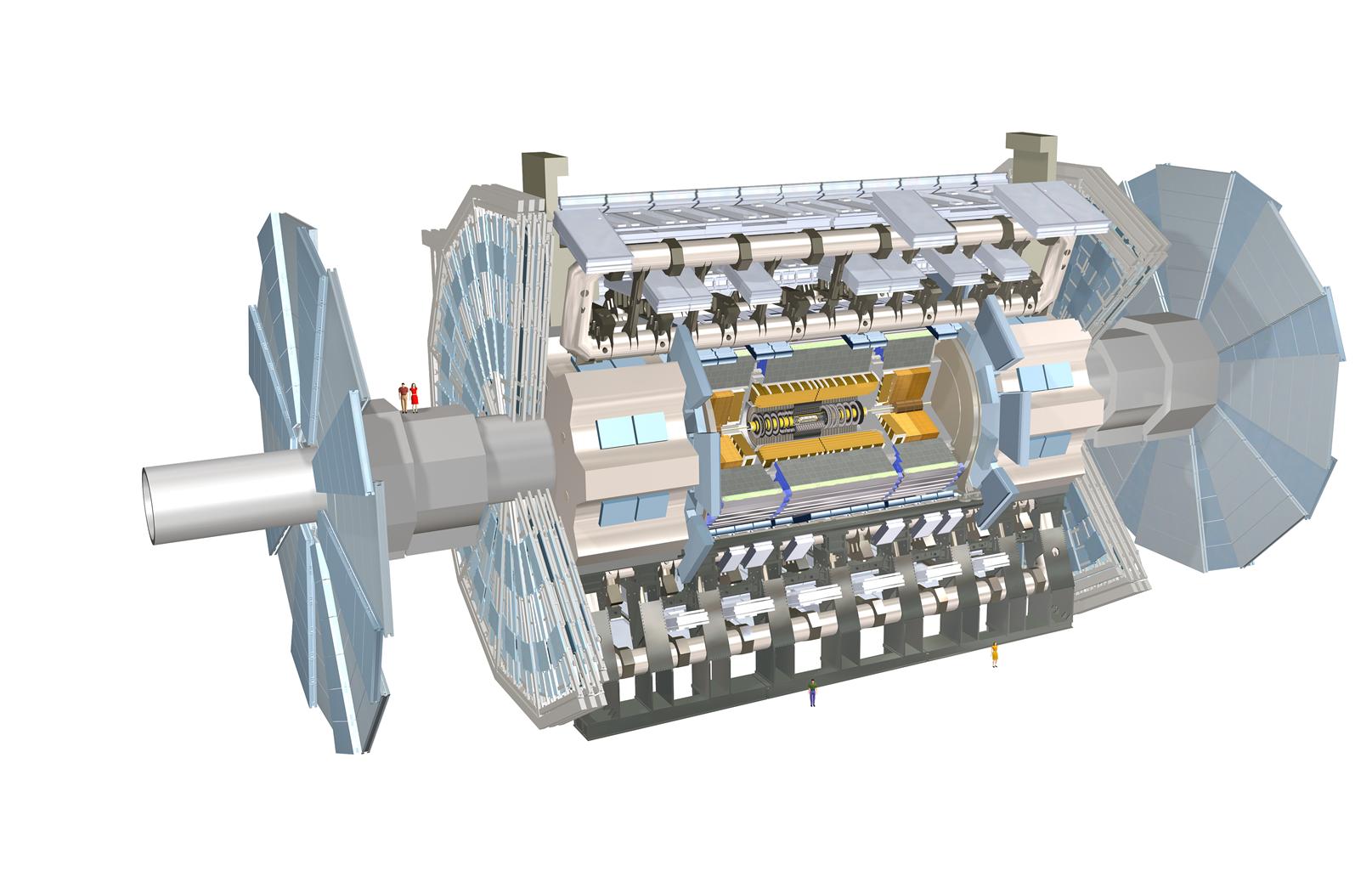 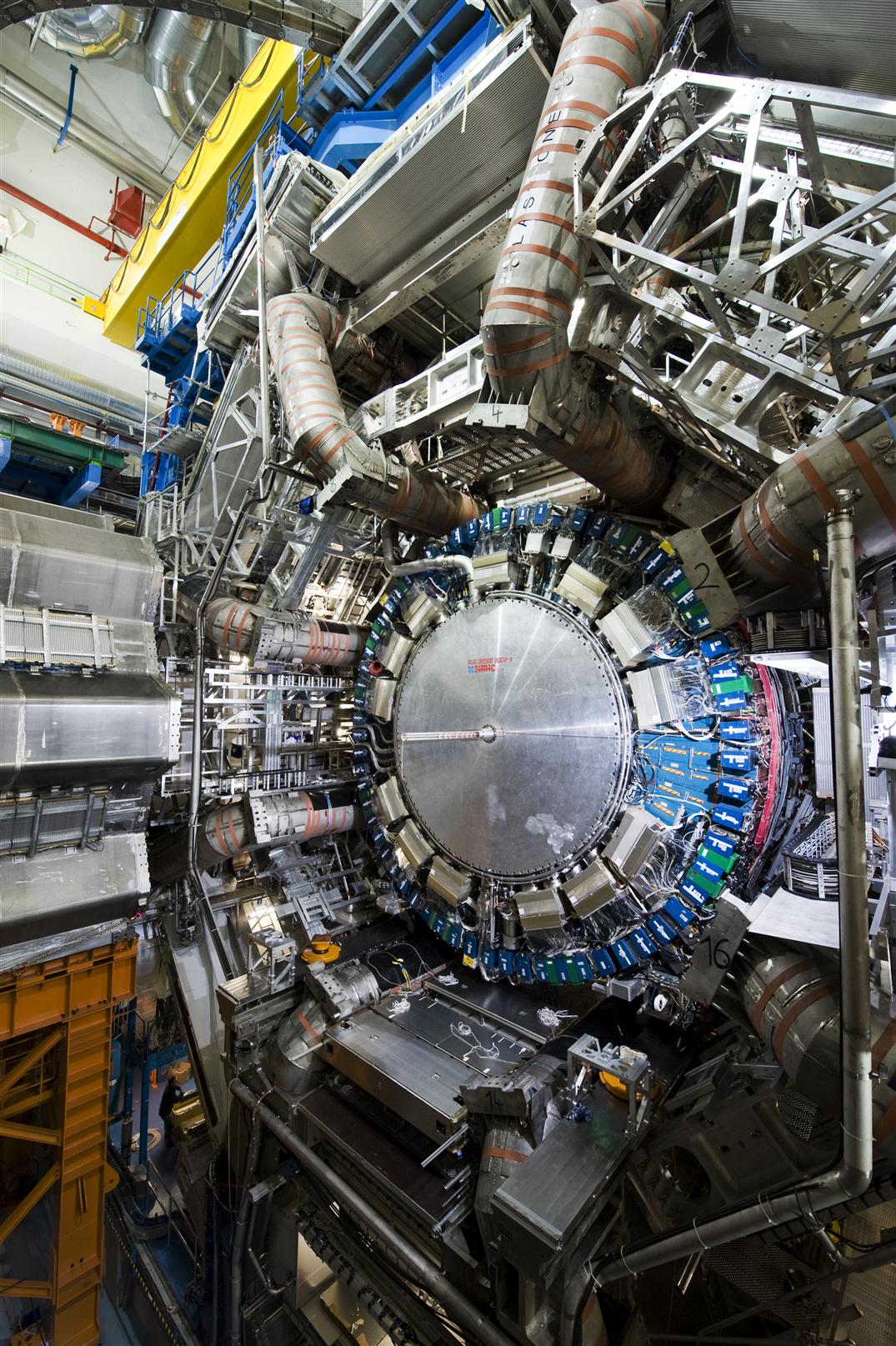 The ATLAS detector
(in real life)
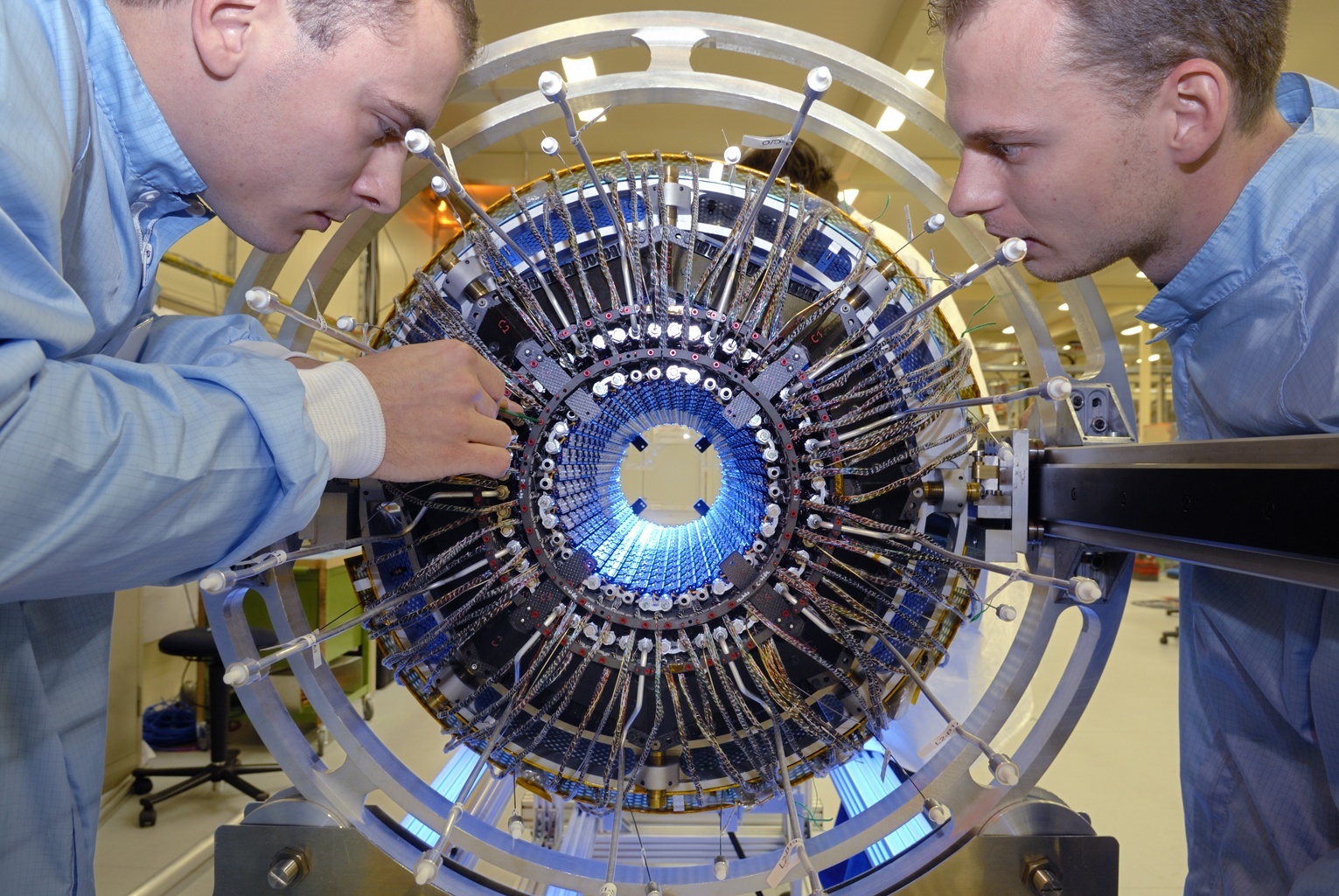 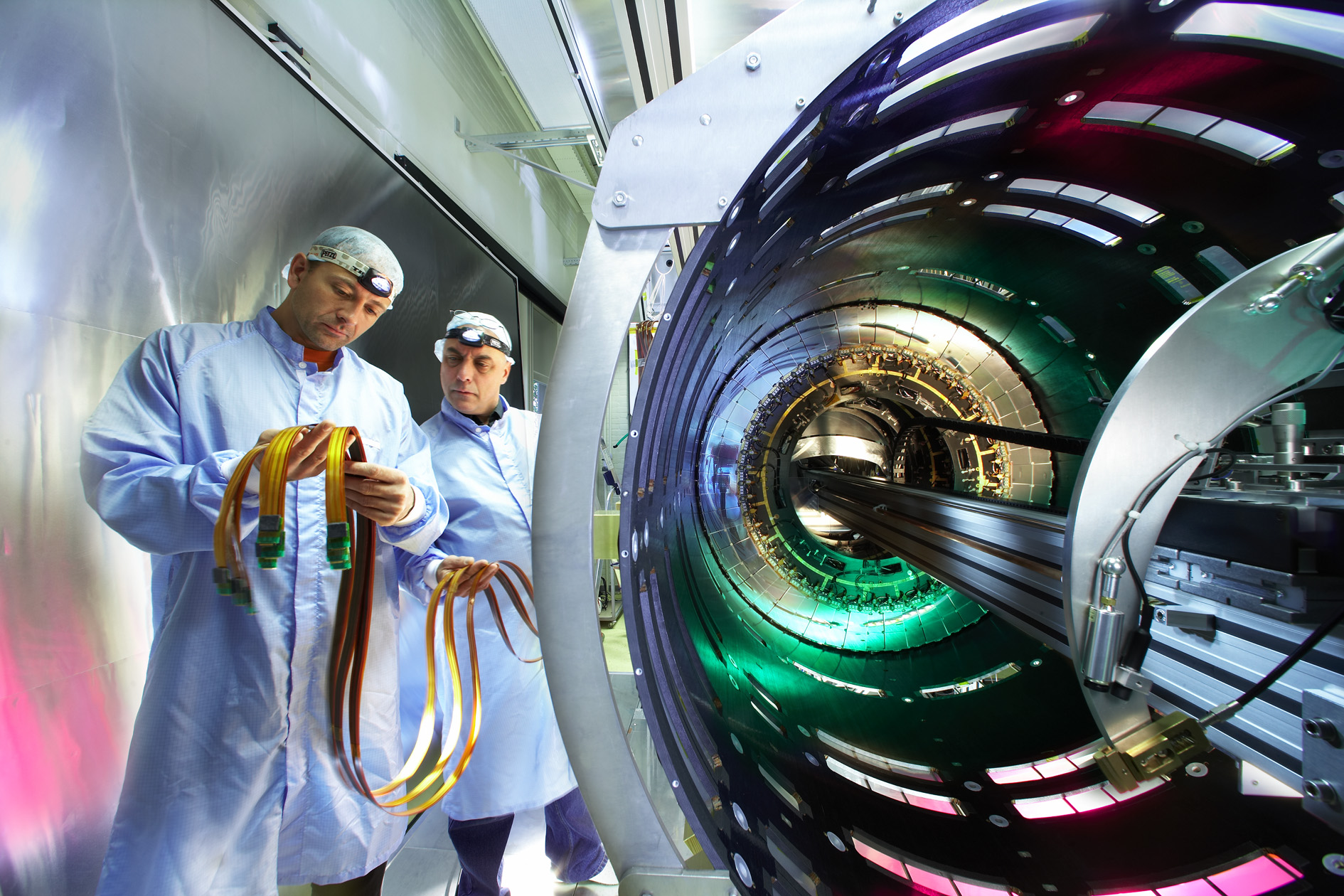 25/78
The Atlas pixel detector
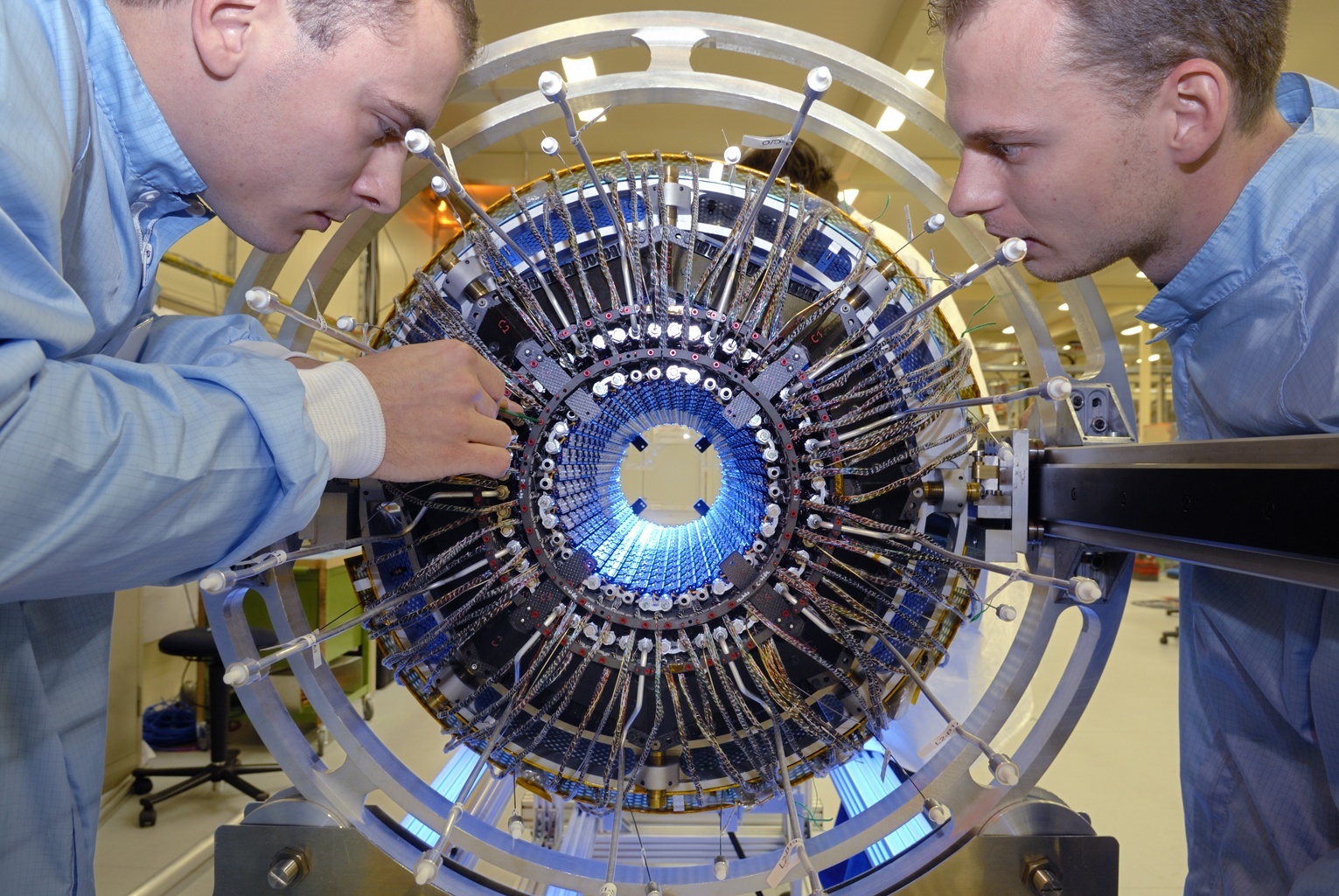 80 MegaPixel camera
40.000.000 pictures per second
Part of the ATLAS detector has been designed and built at Nikhef
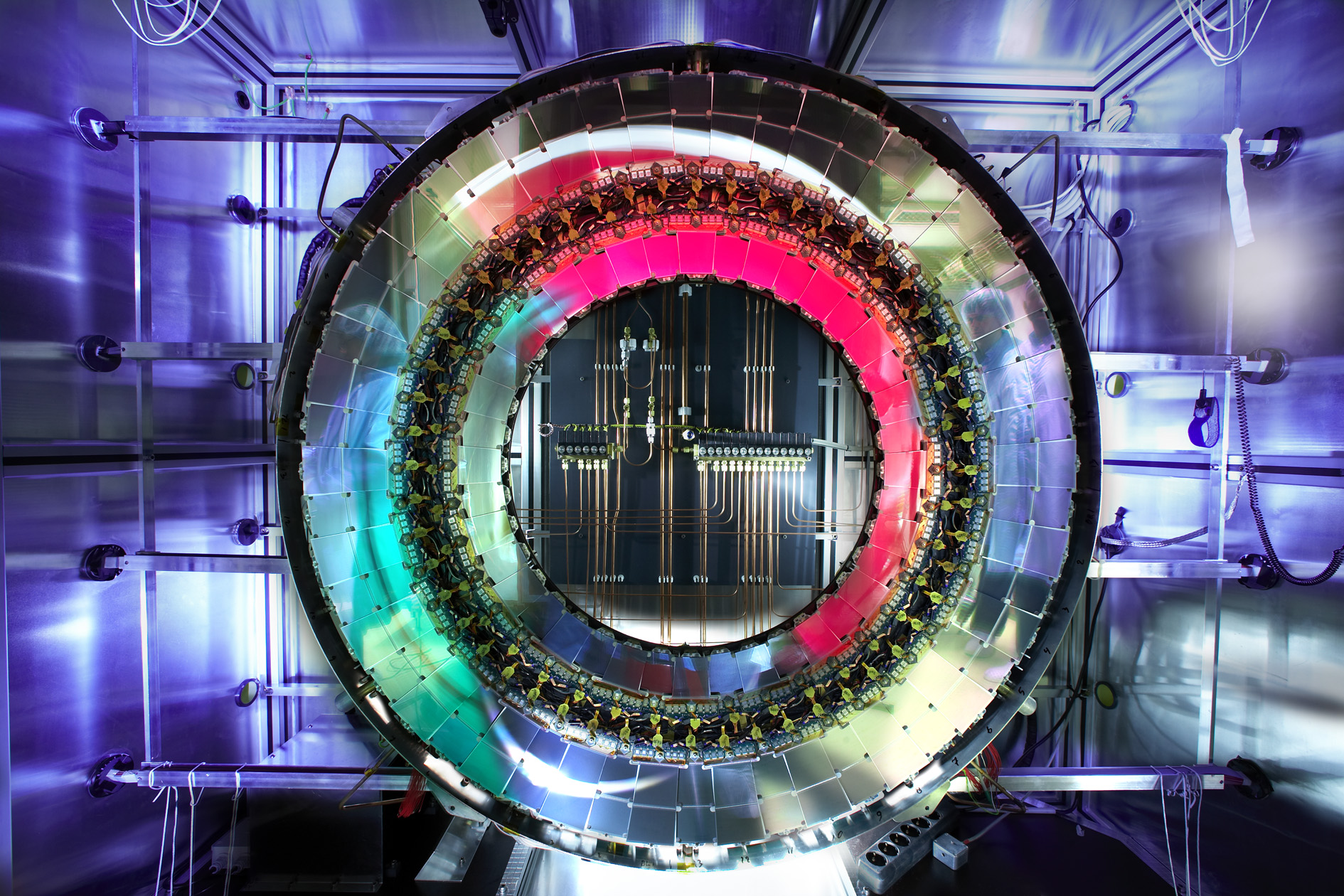 μ-
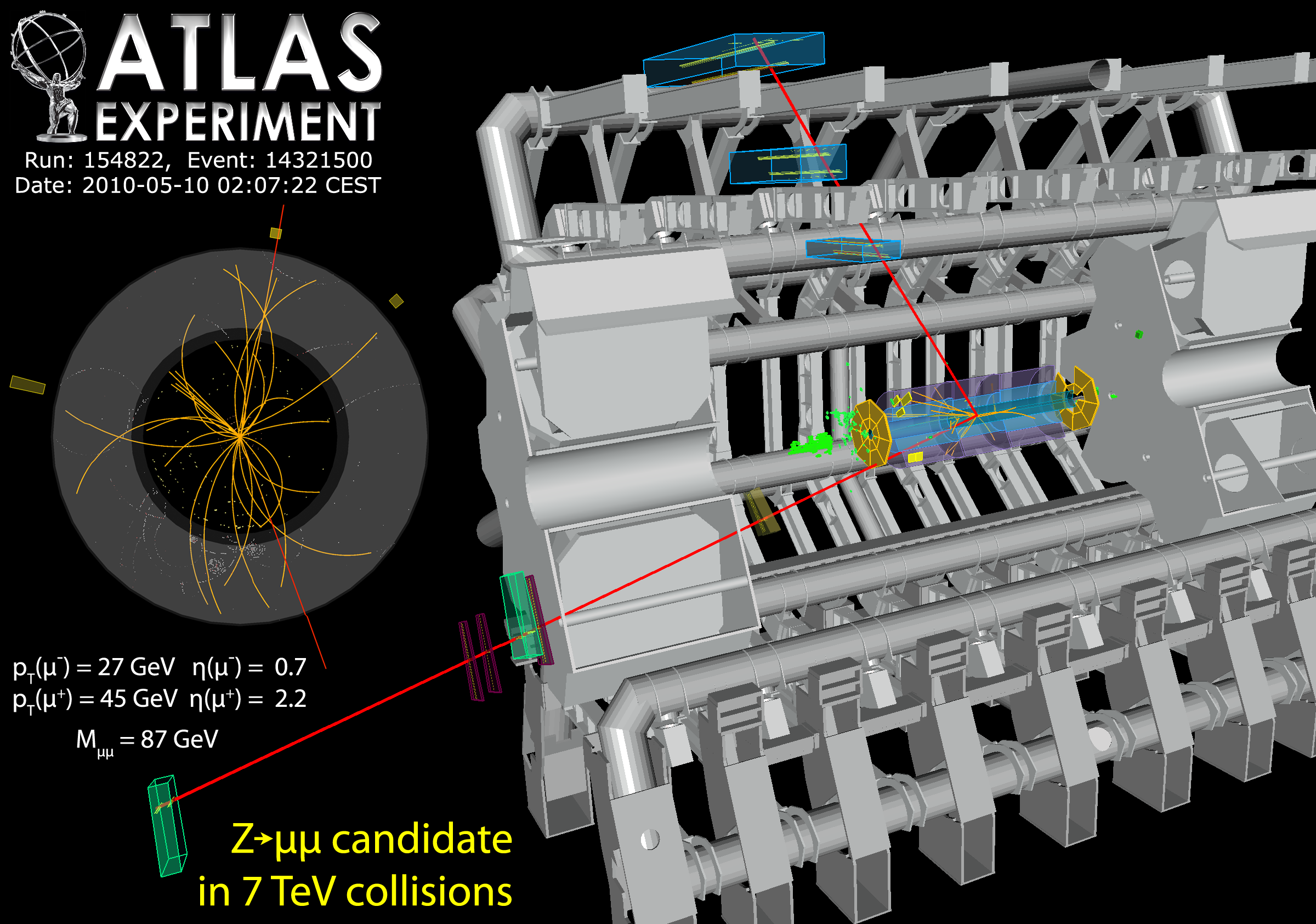 μ+
Z  μ+μ- candidate
Complex structure ATLAS detector ?
Wide range of particle types / characteristics
particle
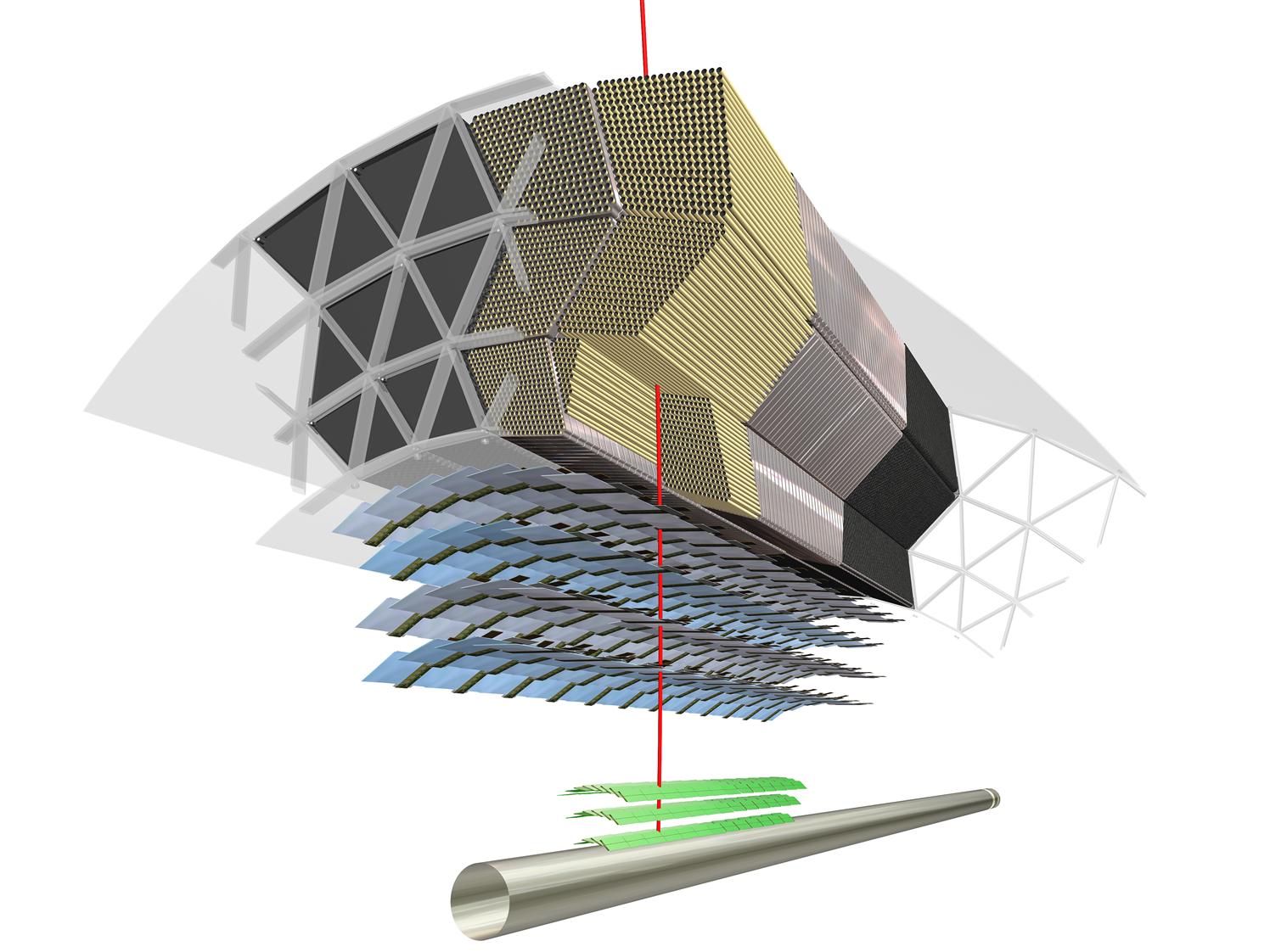 Transition Radiation Tracker
barrel: ≥ 30 straws
SemiConductor Tracker
barrel: 4 layers (x2)
Pixel detector
Momentum charged particles: Tracking detectors in a 2T solenoid field
barrel: 3 layers
30/78
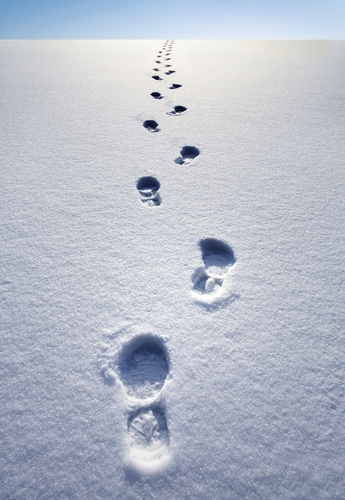 Rabbit, car or human ?
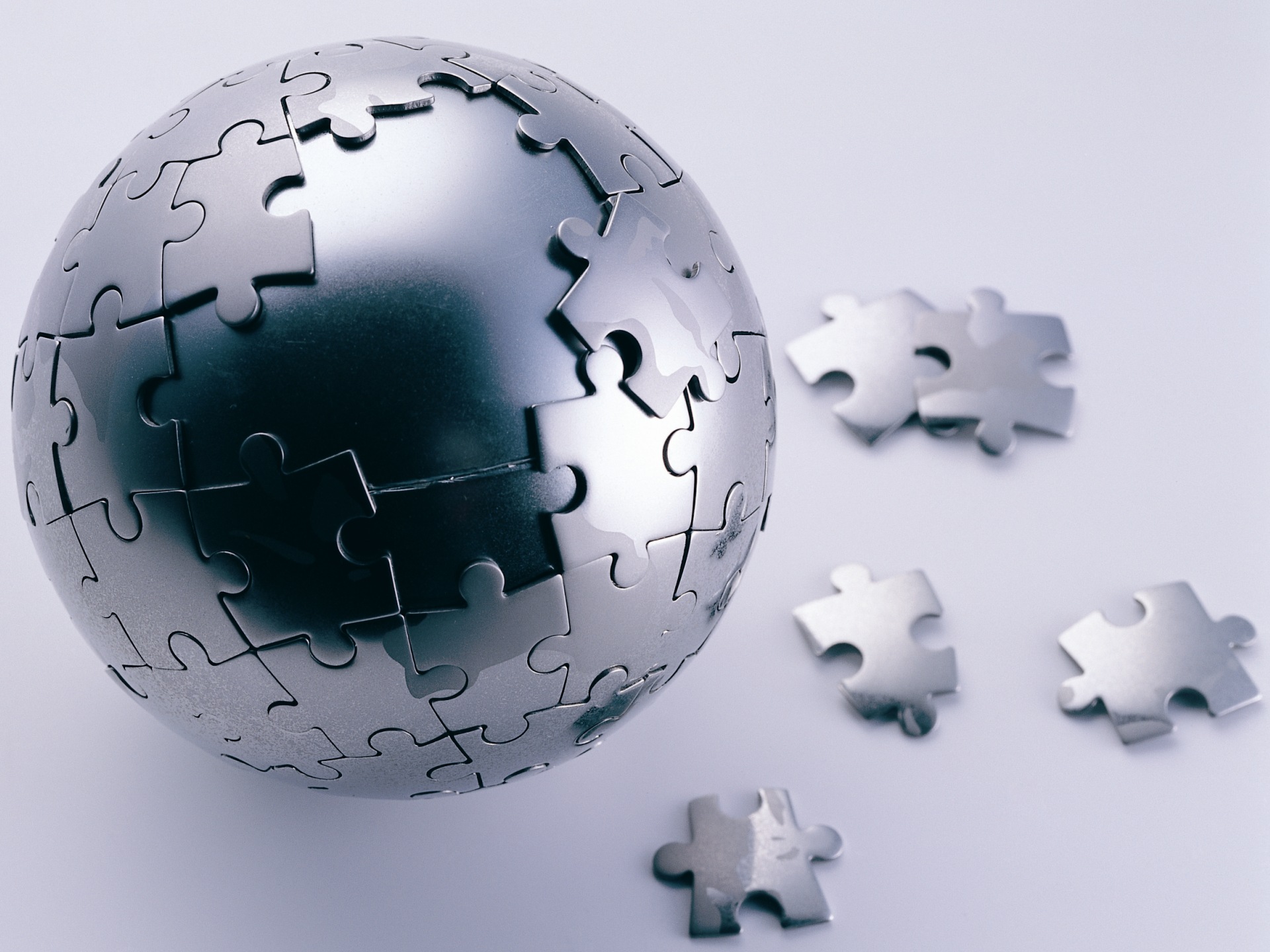 Quarks (jets)
Neutrino
Charged particles
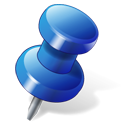 CSI CERN
electrons
B-quarks
Trigger
Muons
The mass of the Higgs boson
0
50
100
150
200
250
300
350
400
450
500
Higgs boson mass (GeV)
Gold atom
W/Z boson
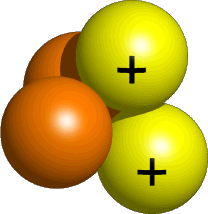 Alpha particle
Kloppen Higgs’ eigenschappen ?
mh=125 GeV
Standaard Model
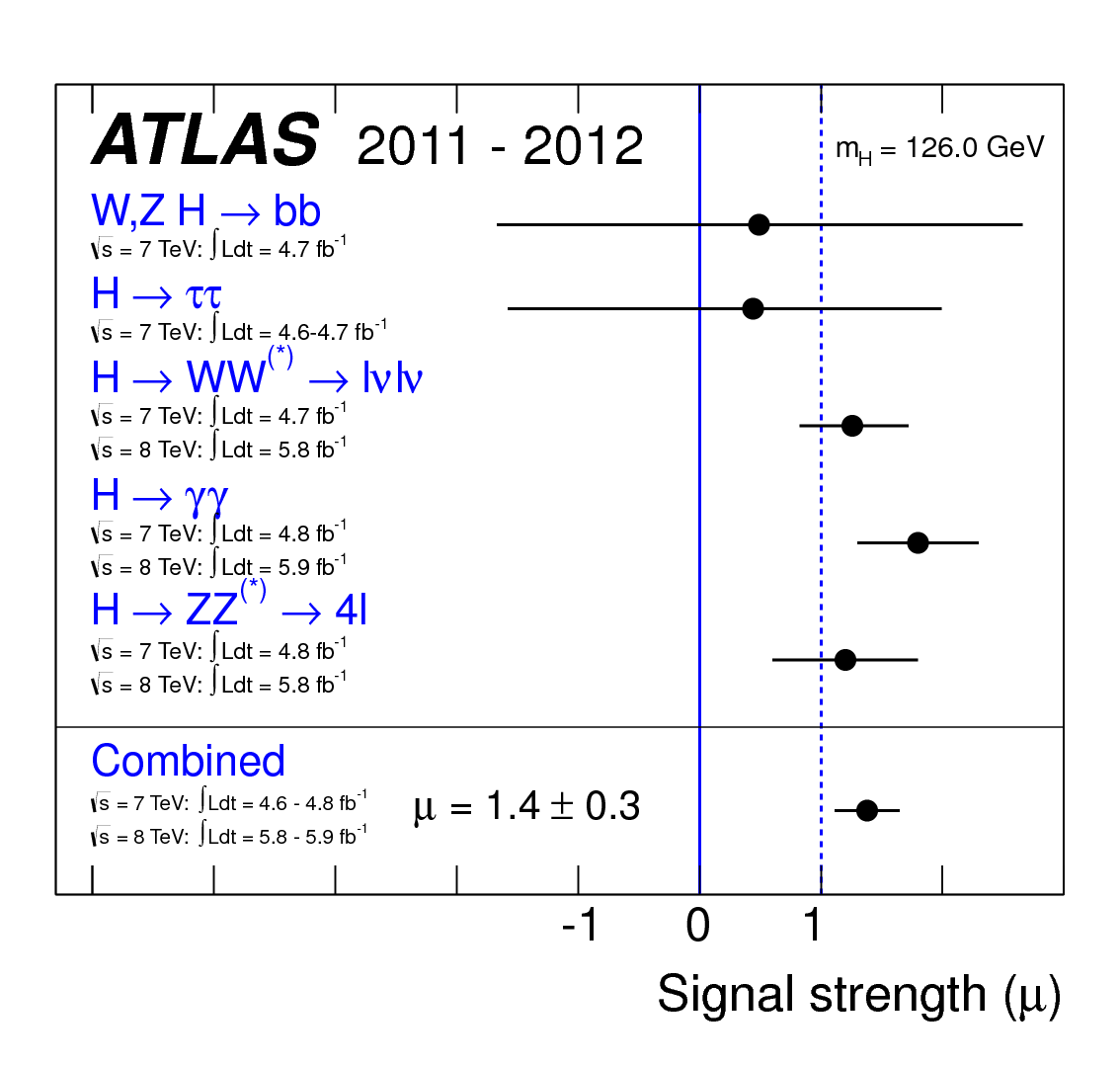 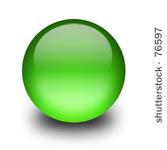 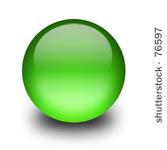 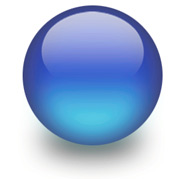 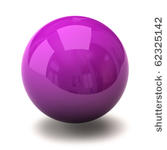 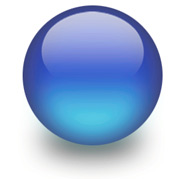 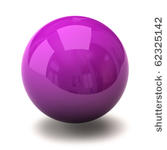 Higgs boson massa (GeV)
voorspelling
meting
55/60
Higgs boson verval naar 2 fotonen
The ATLAS data
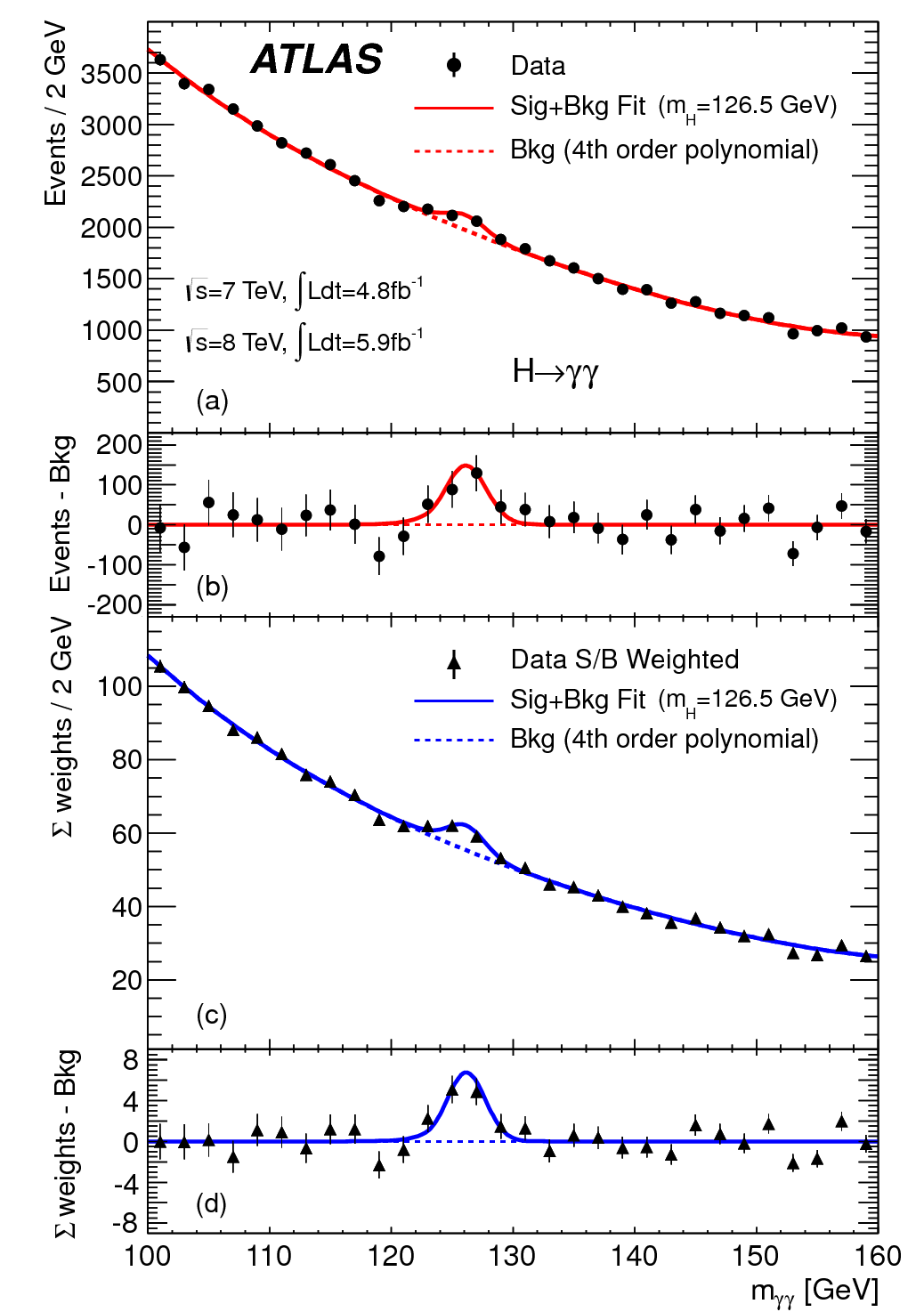 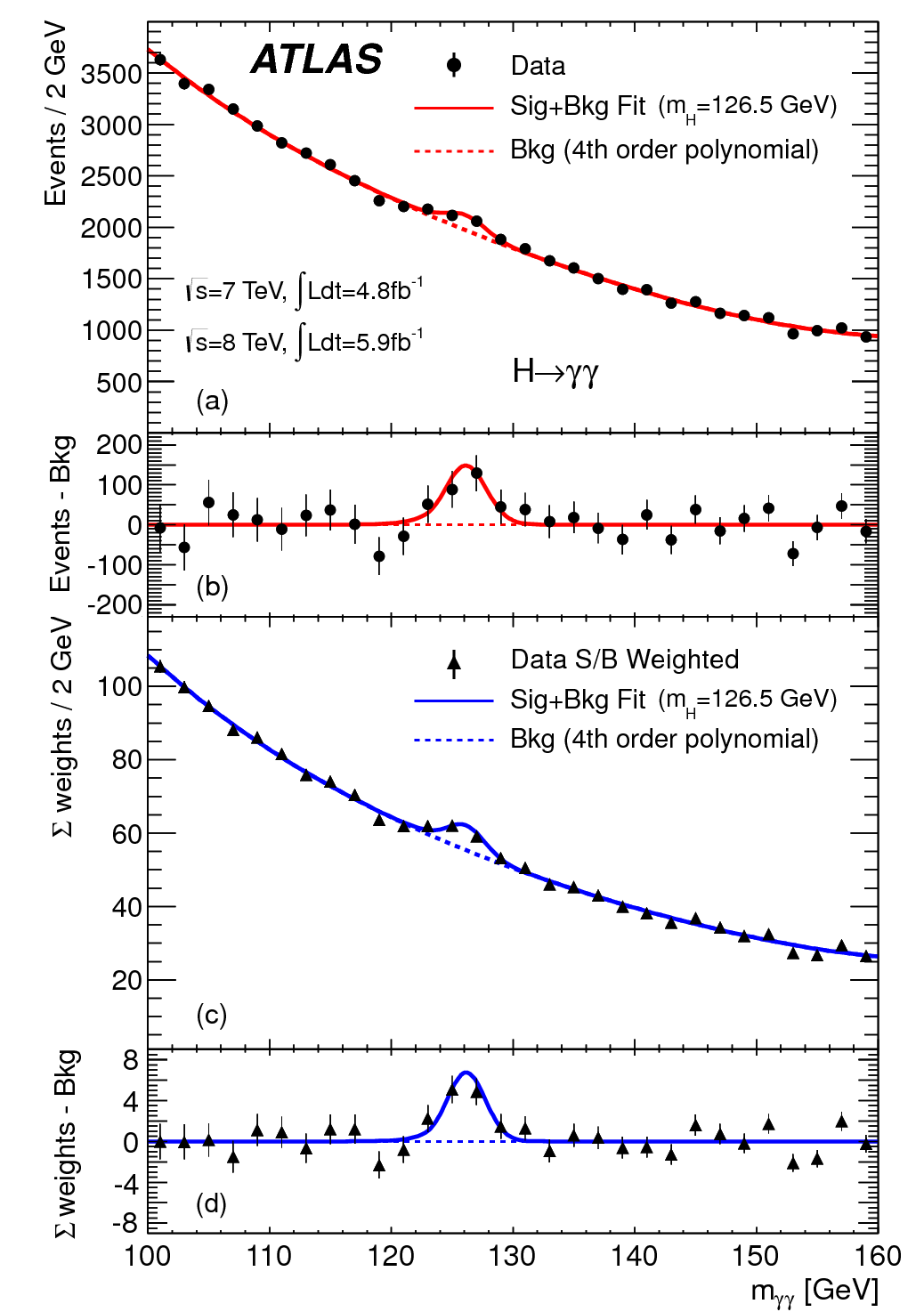 The ATLAS data
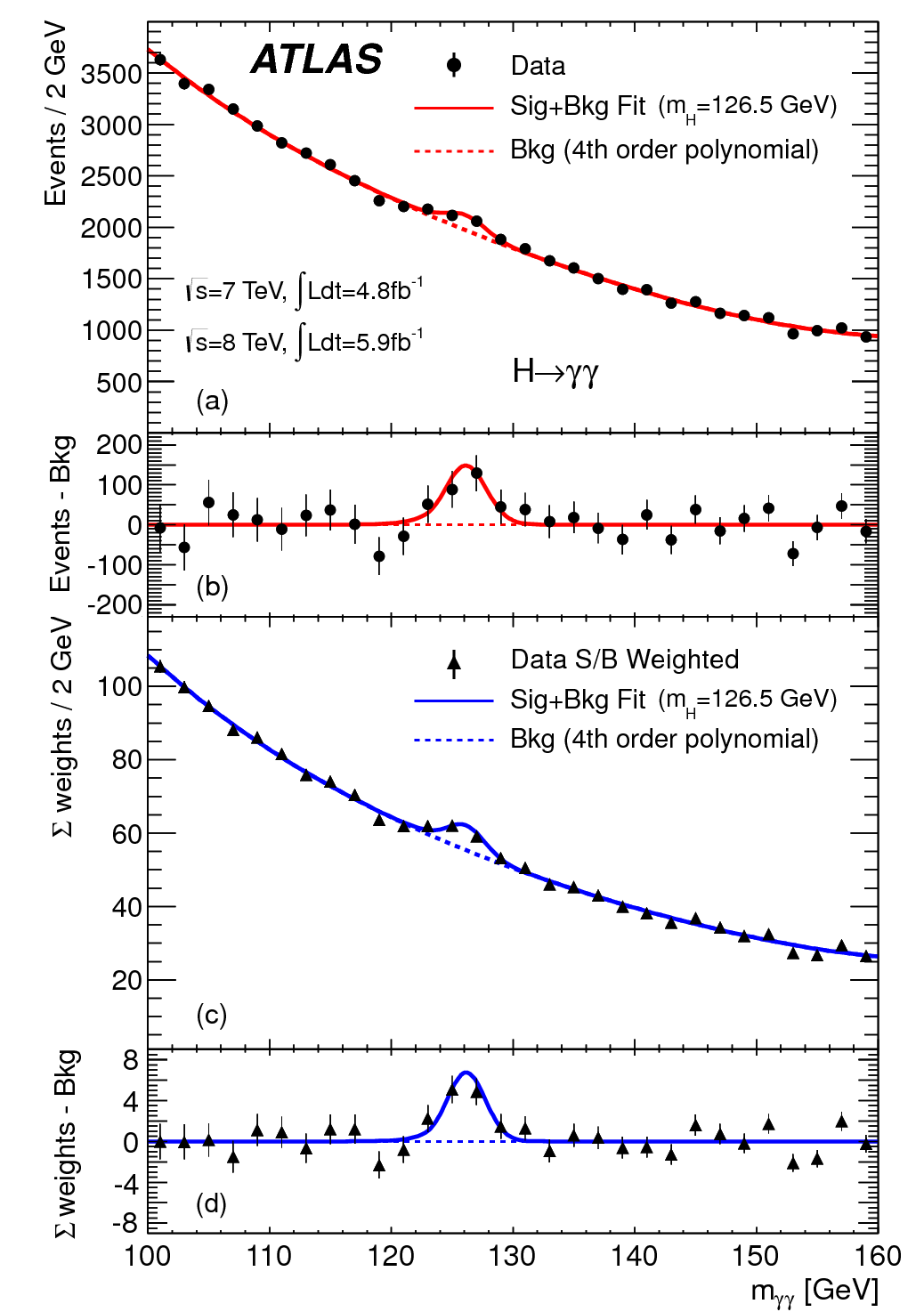 7 TeV + 8 TeV data
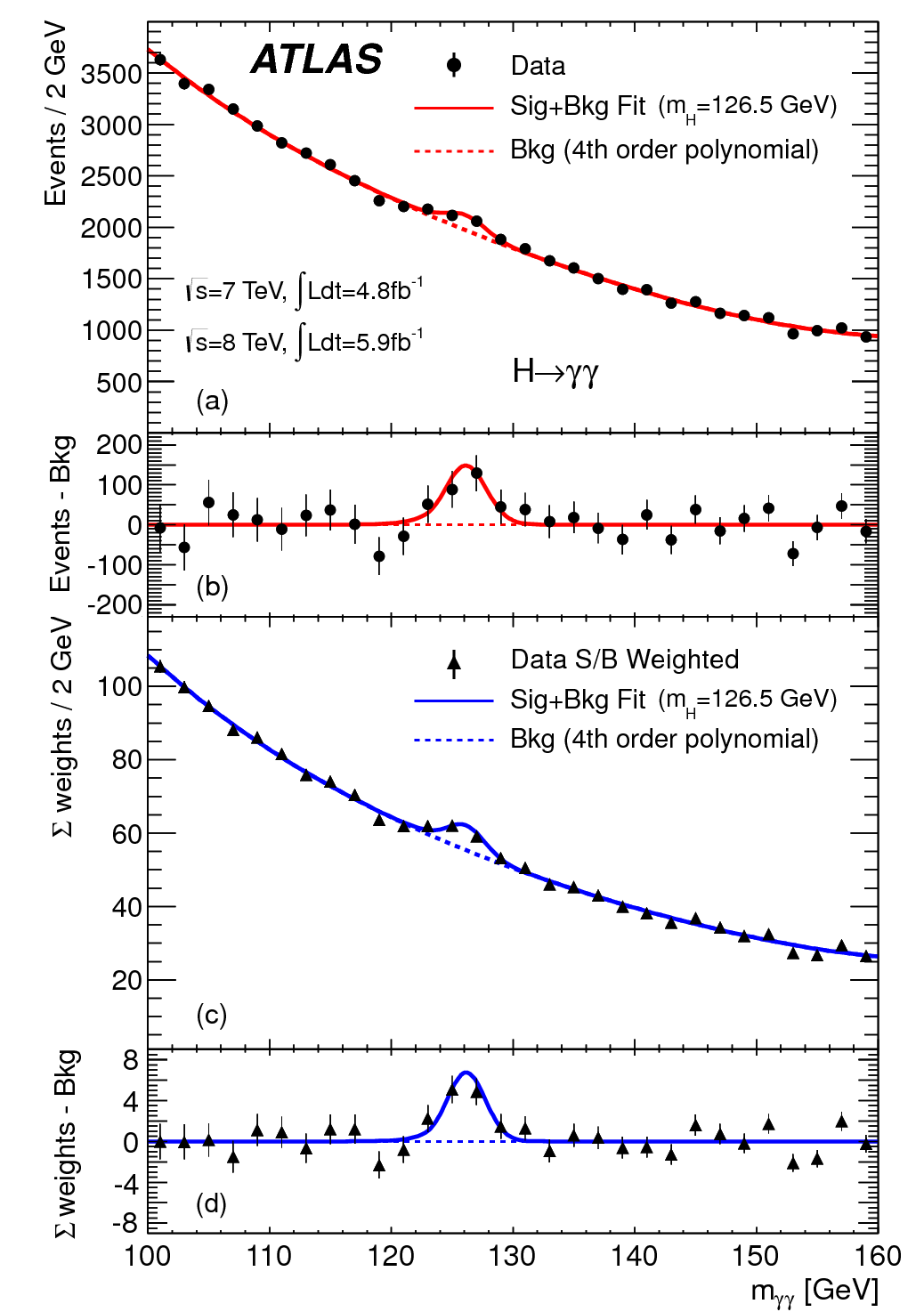 Quantify the significance ?
Combine the evidencehγγ,  hZZ* and hWW*
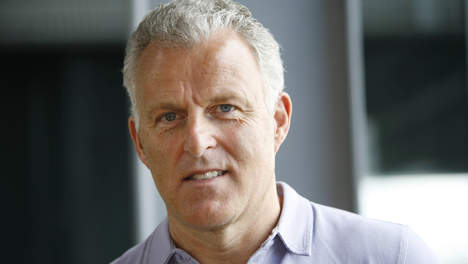 Higgs boson verval naar 4 muonen
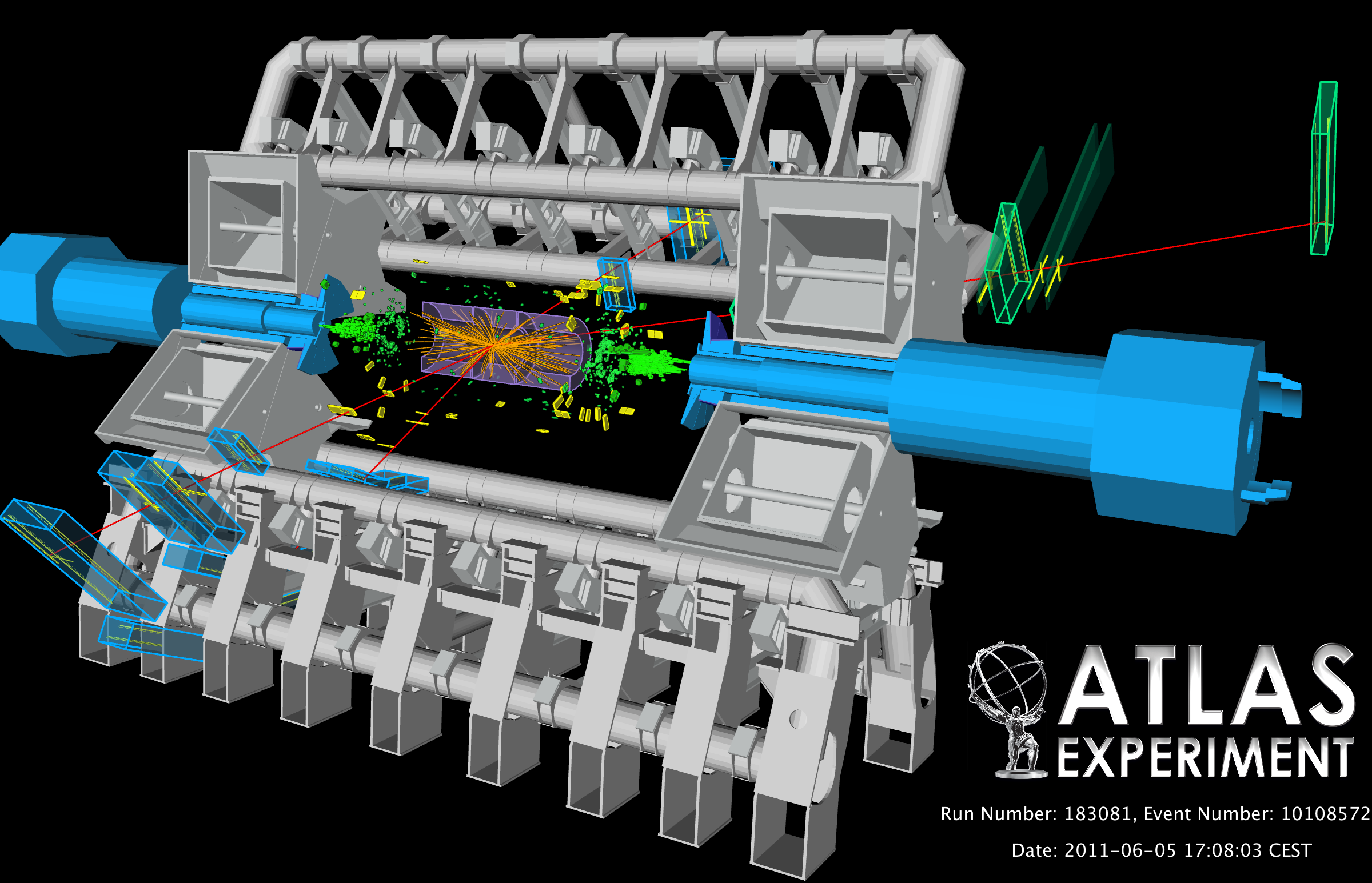 muon
muon
muon
muon
Higgs  ZZ* 4μ candidate
Look here (mh = 125 GeV)
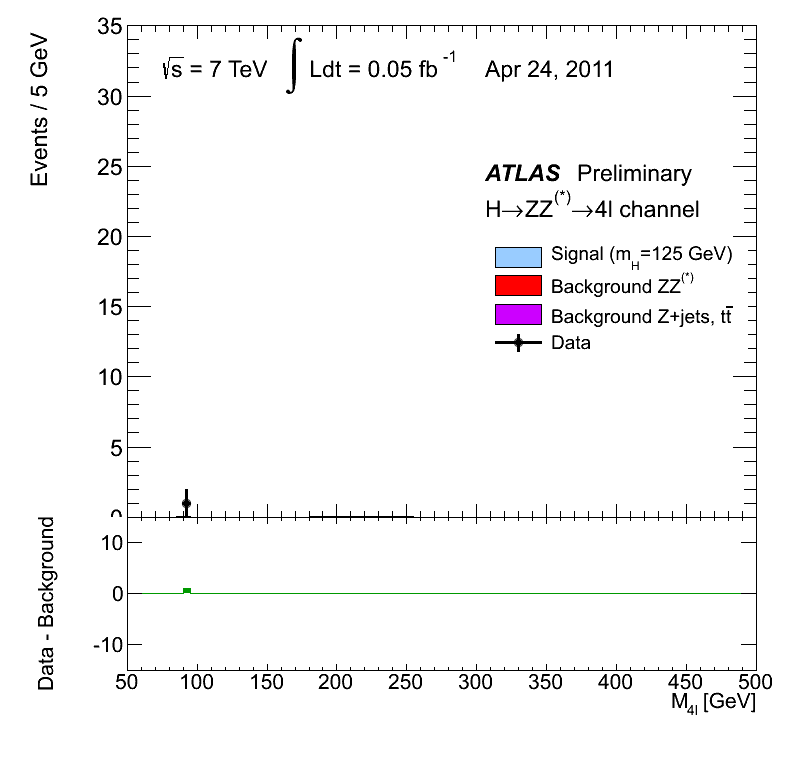 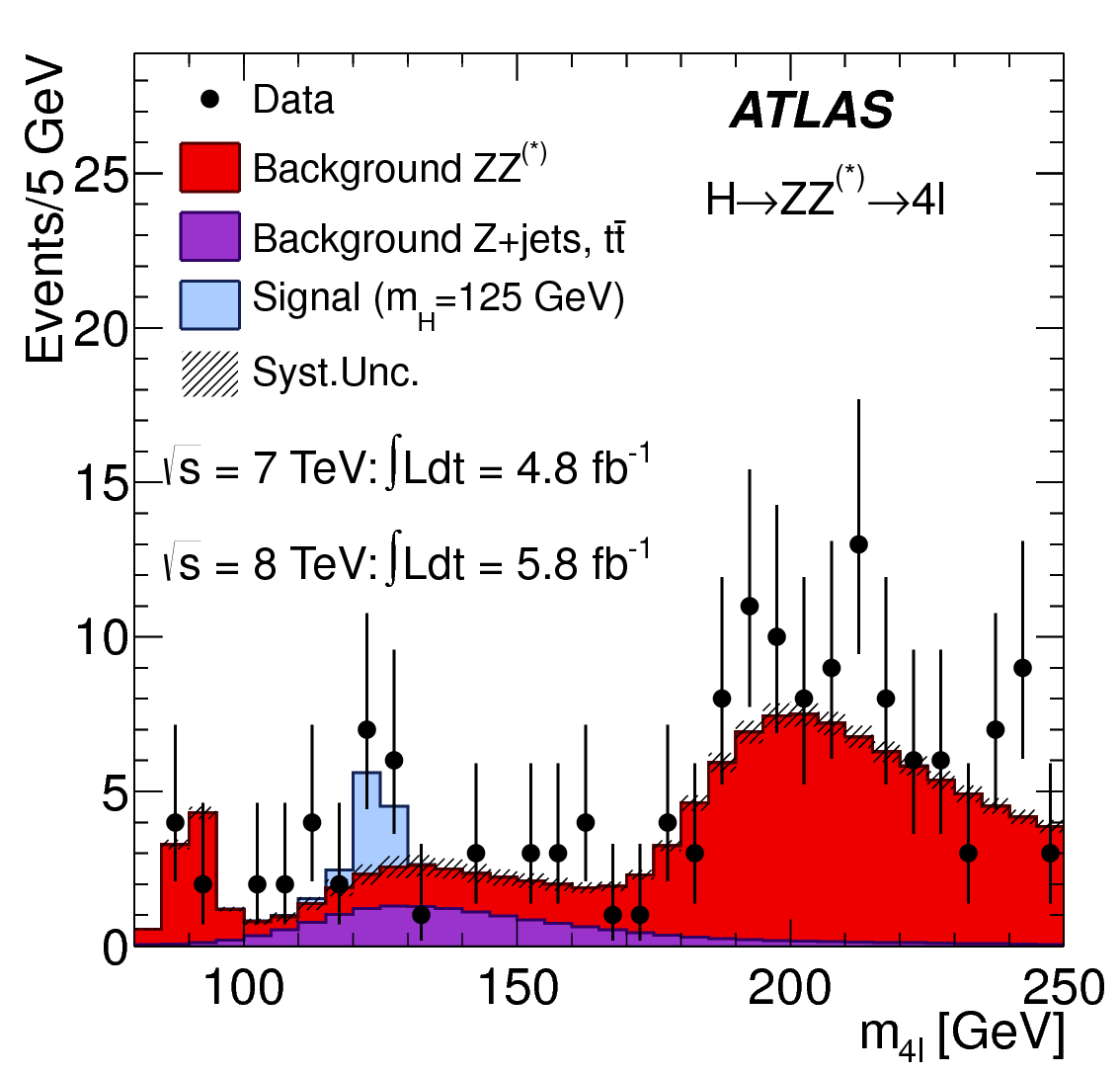 Another Higgs candidate: 2 electrons and 2 muons
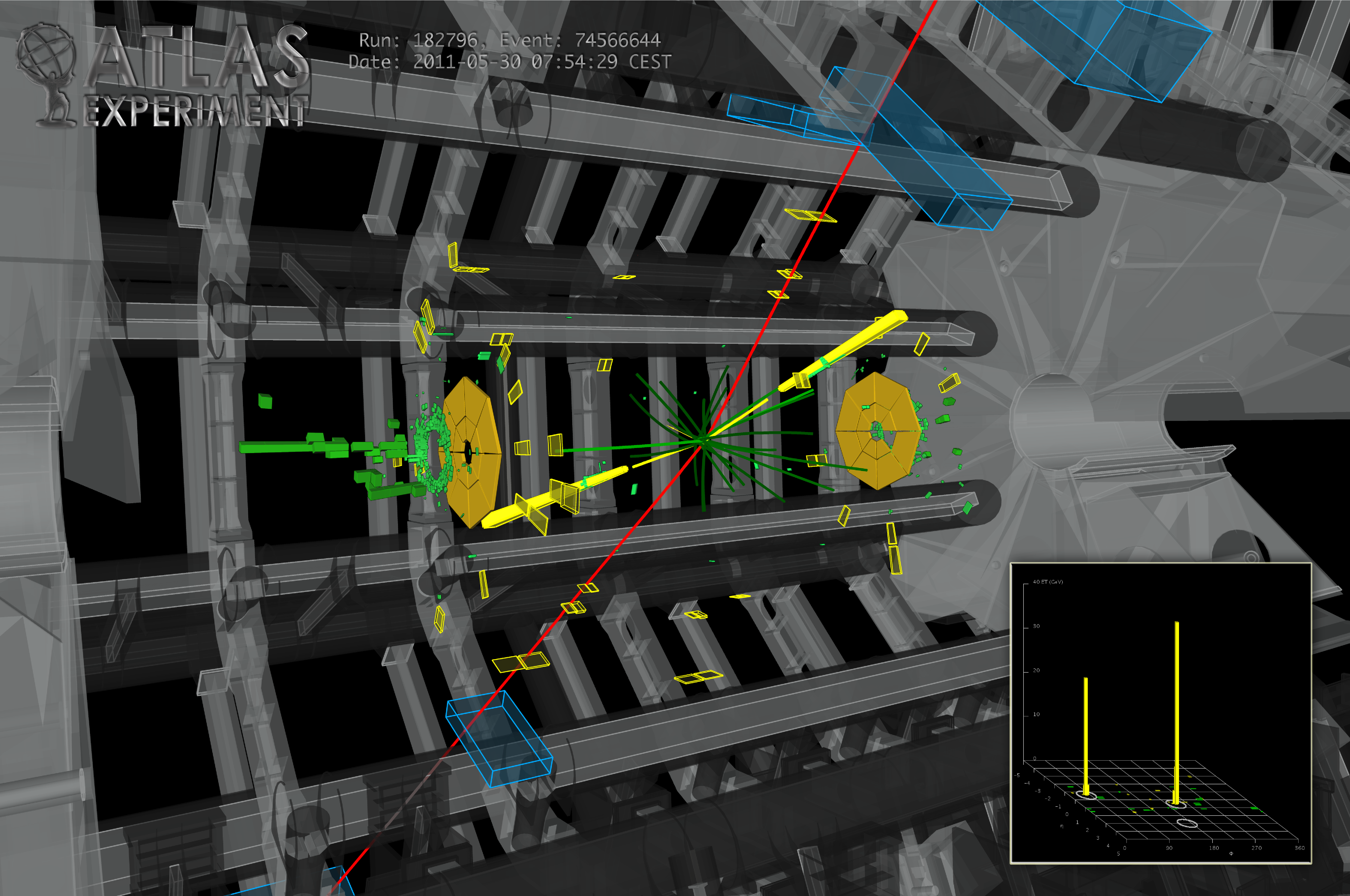 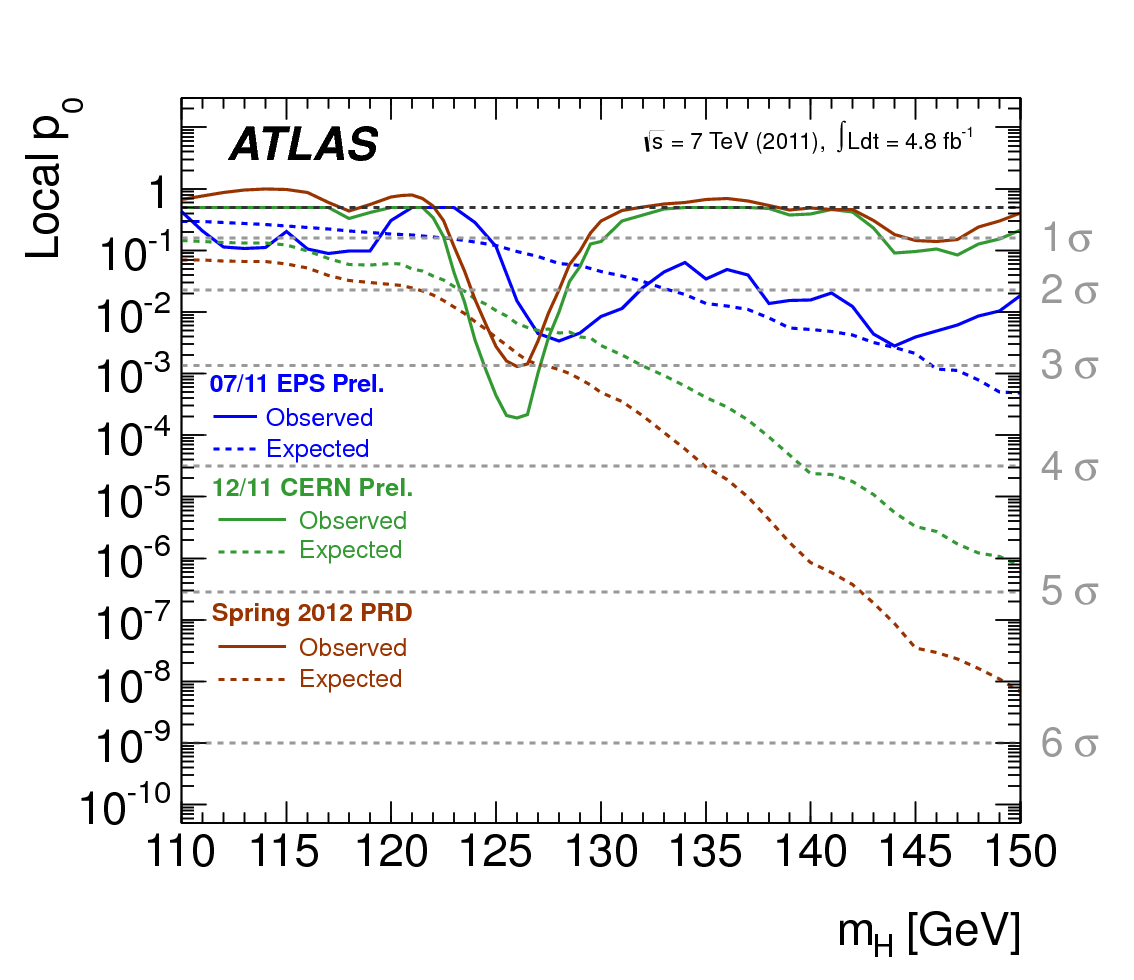 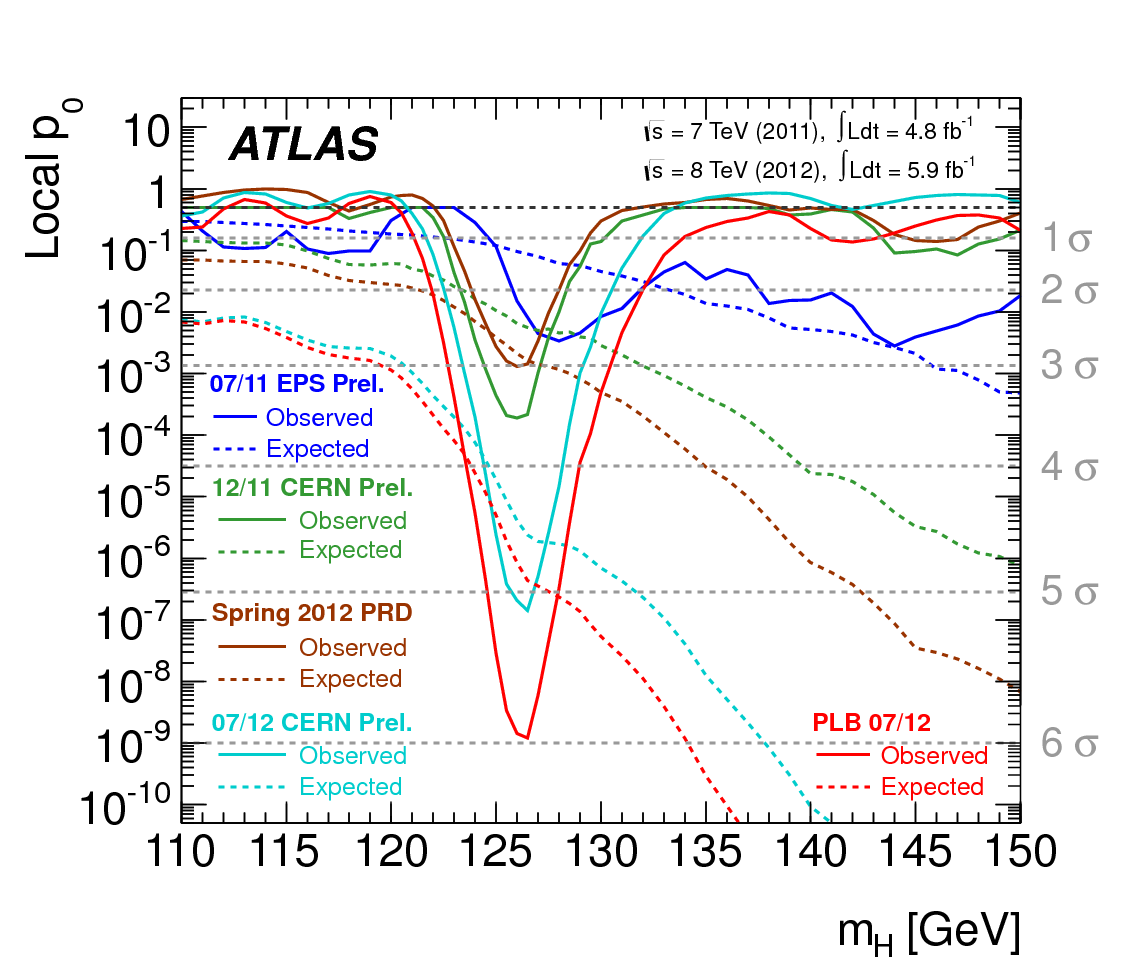 A discovery in slow-motion
jul/11
jul/11
mar/12
mar/12
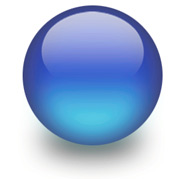 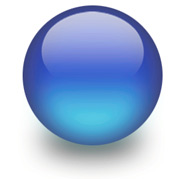 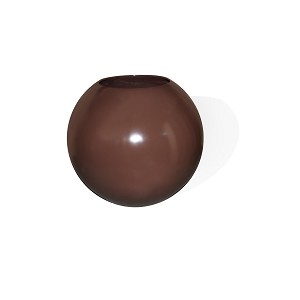 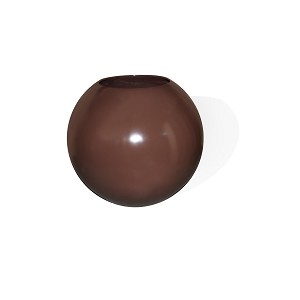 dec/11
dec/11
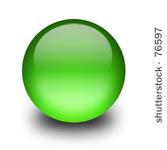 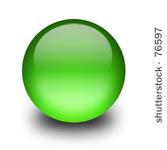 Time-line higgs discovery
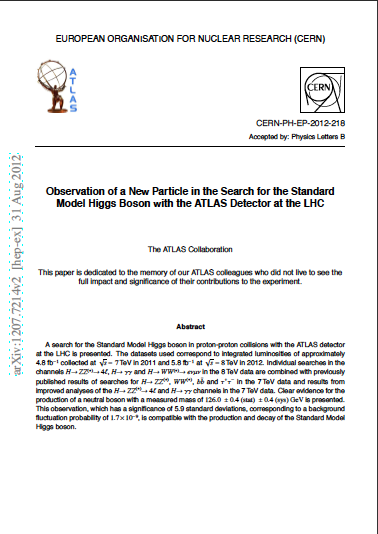 jul/12
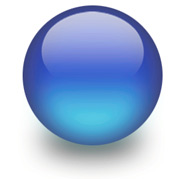 aug/12
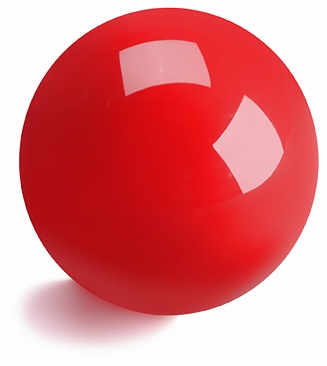 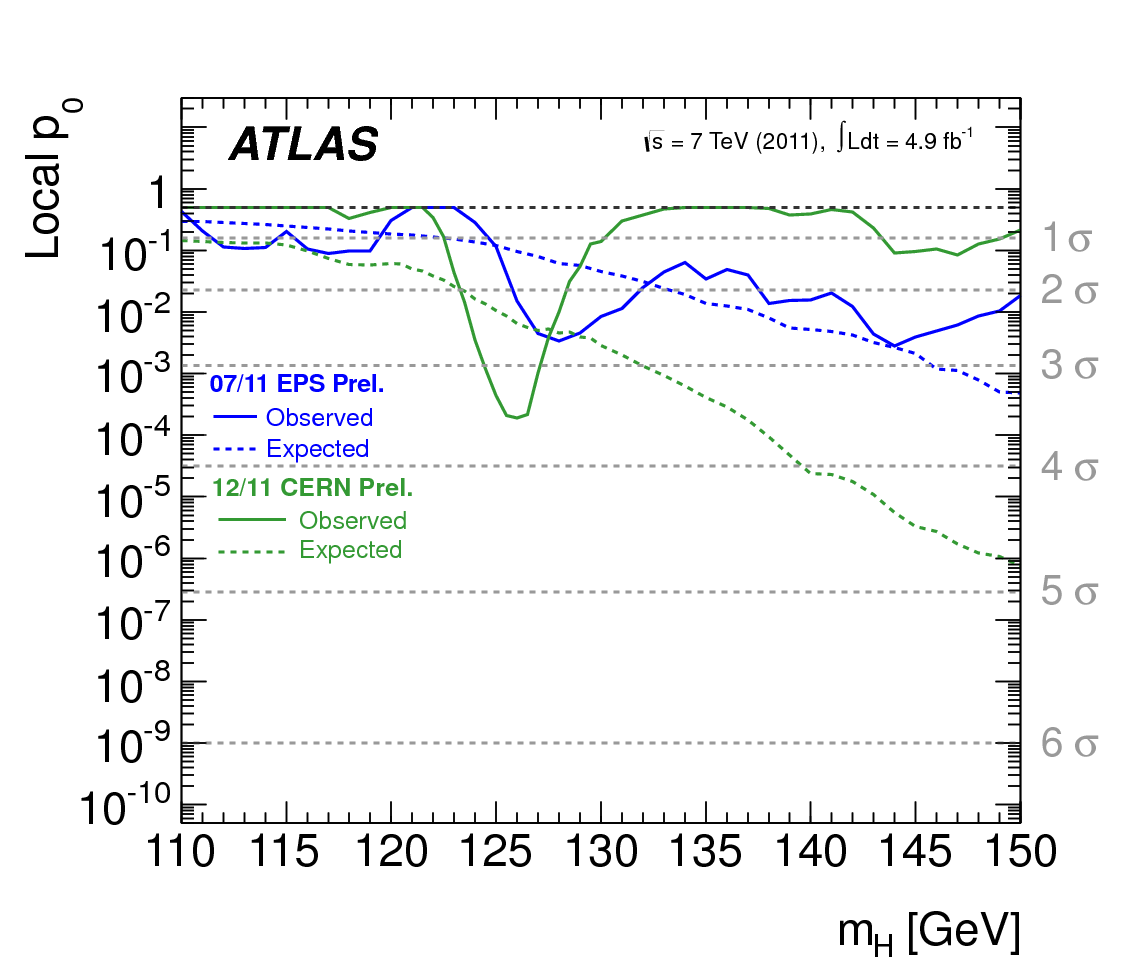 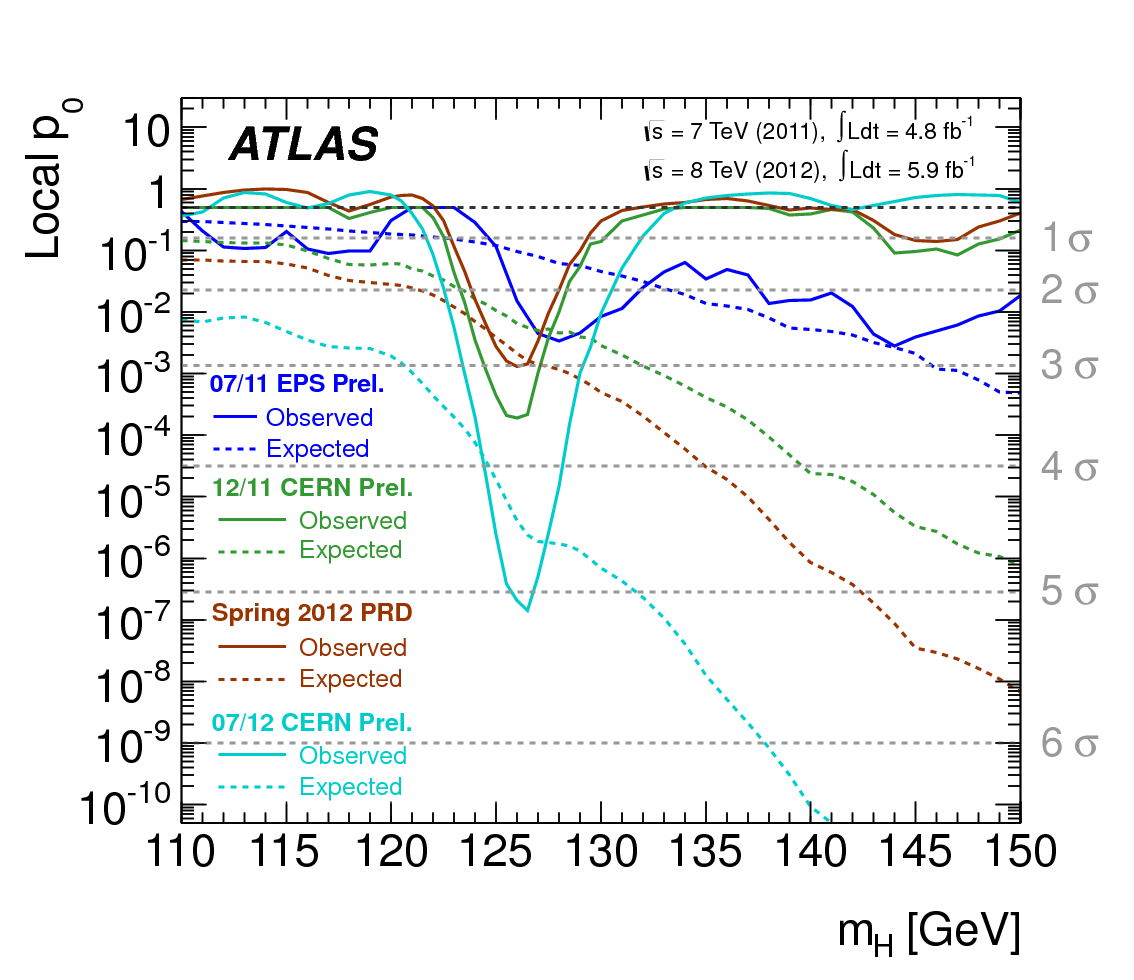 jul/11
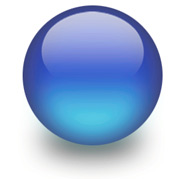 jul/11
mar/12
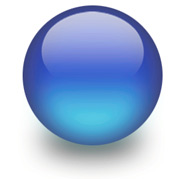 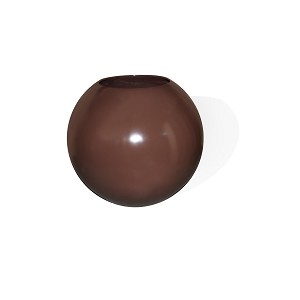 dec/11
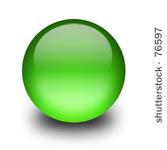 dec/11
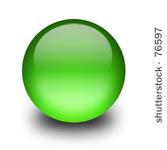 mh = 126.0 ± 0.4 (stat) ± 0.4 (syst)  GeV
jul/12
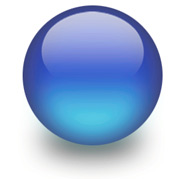 ‘Are you sure Ivo ?’‘Yes Diederik, we’re pretty sure’
‘Independent cross-check ?’  ‘ Yep!’
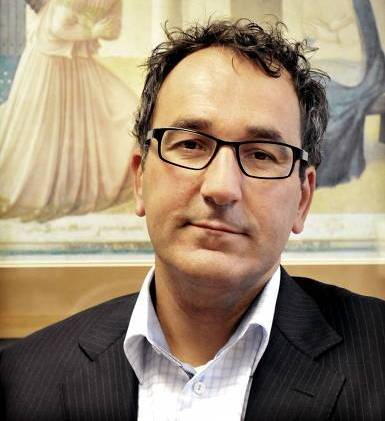 Comparison results from ATLAS and CMS experiments
CMS
ATLAS experiment
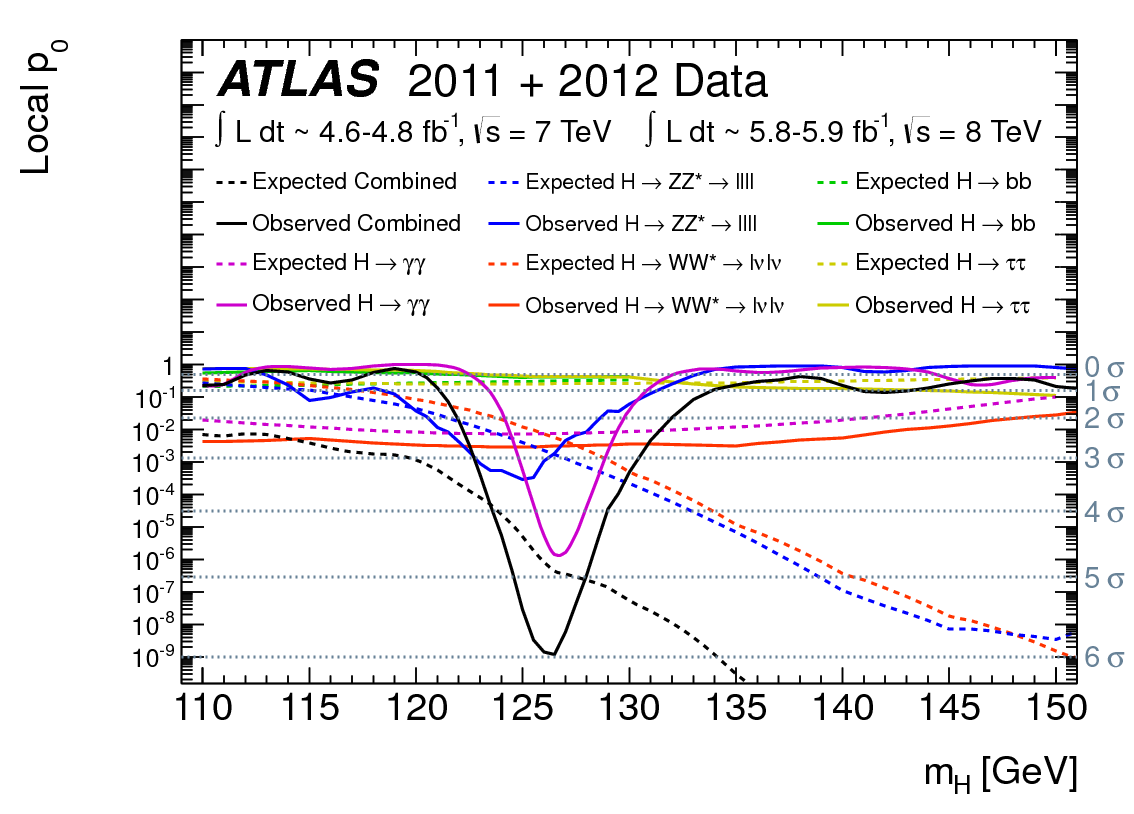 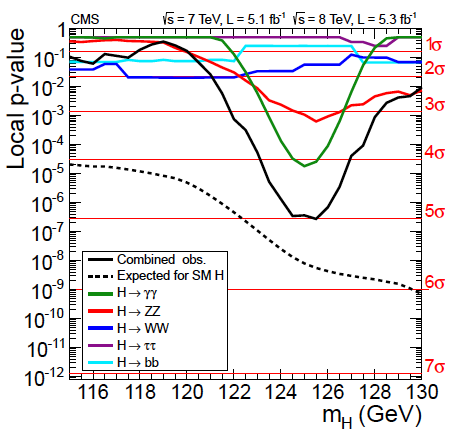 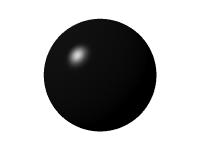 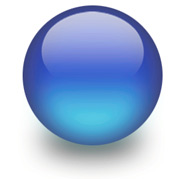 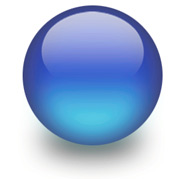 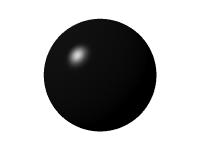 Conclusion (in July):
 2 experiments observe new particle- CMS more sensitive than ATLAS
  … but ATLAS was lucky
  ATLAS had highest observed significance
expected
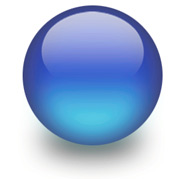 observed
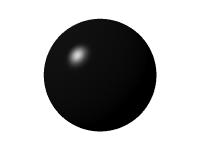 70/78
Presentation CMS en ATLAS experiment: Higgs boson discovery
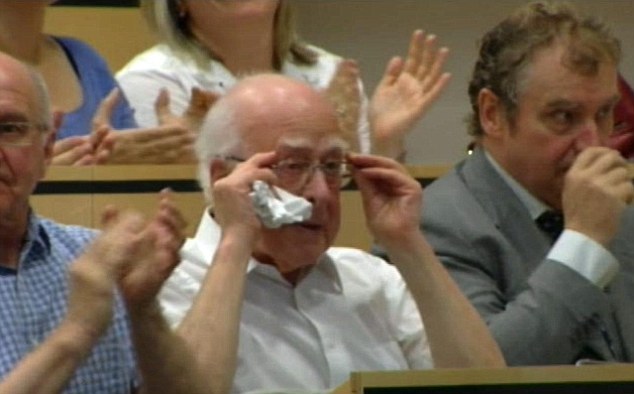 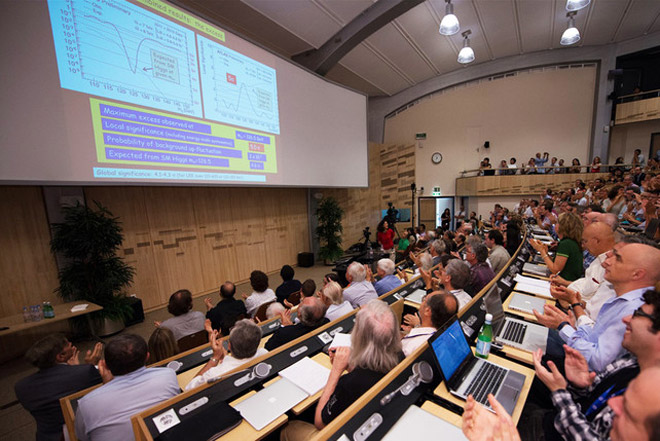 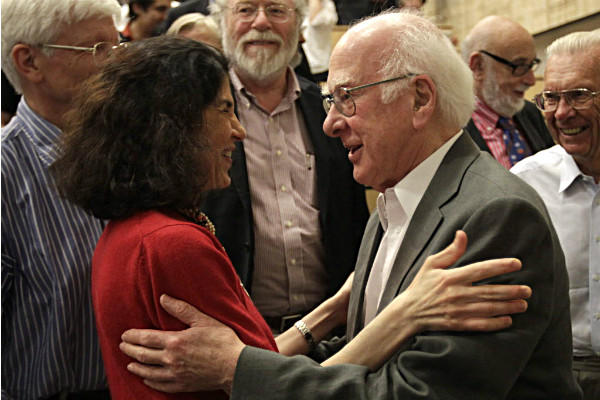 5 juli 2012:  ok now what ?
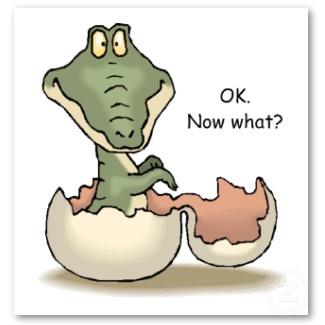 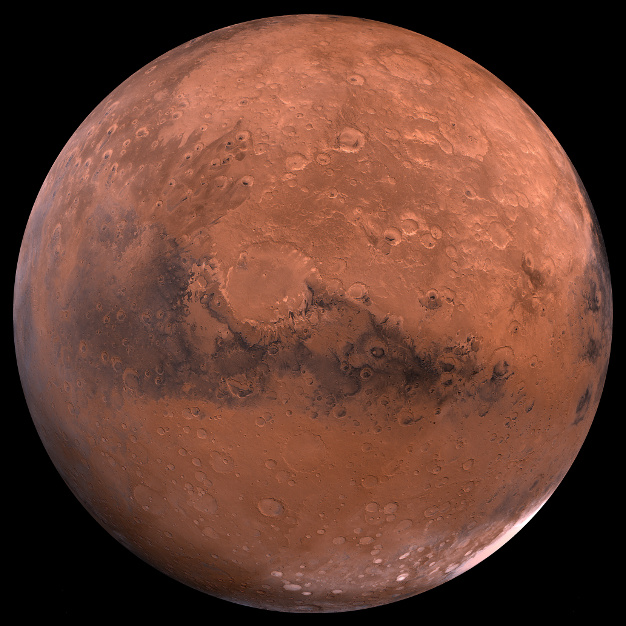 Imagine that one of the  mars landers finds life …
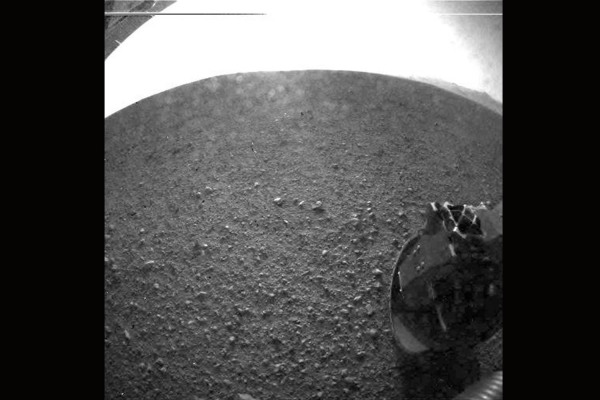 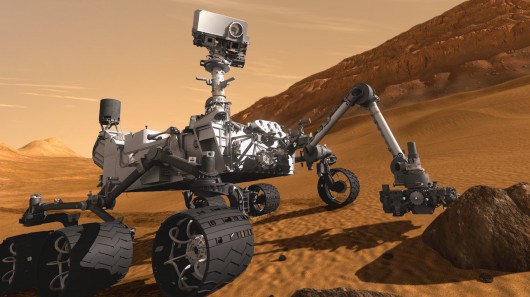 … then 1000  questions come up
Kloppen Higgs’ eigenschappen ?
mh=125 GeV
Standaard Model
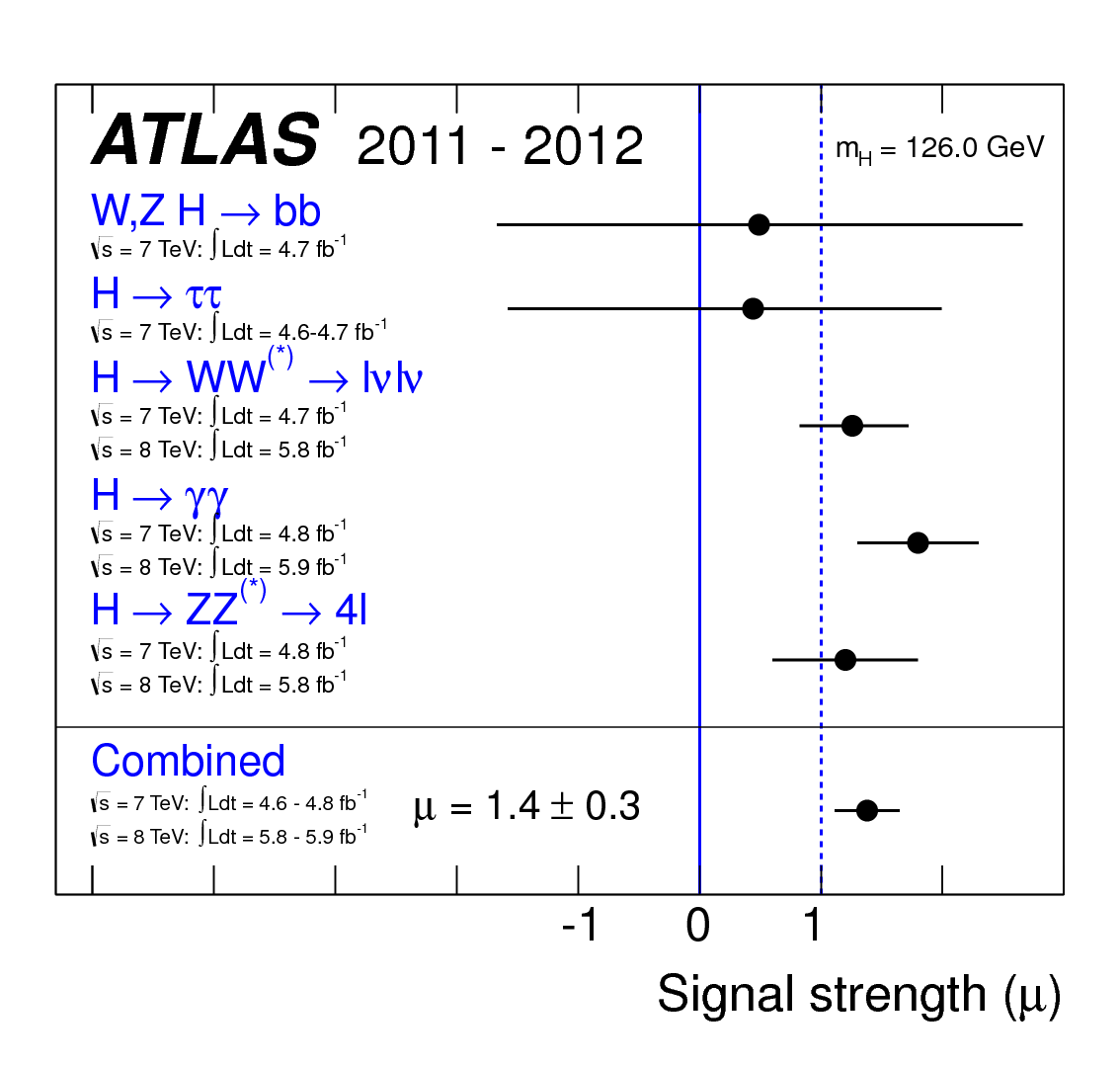 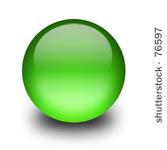 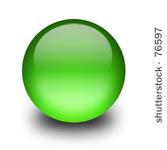 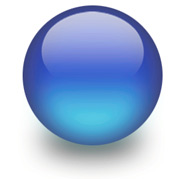 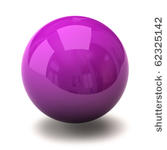 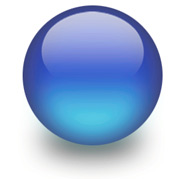 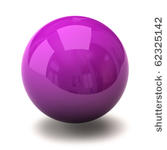 Higgs boson massa (GeV)
voorspelling
meting
55/60
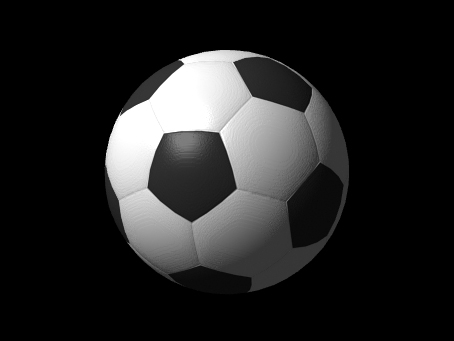 Some ‘tiny’ issues in a world with a Higgs field:
Higgs does not give any hint to particle masses or dark matter


 Contribution to                      factor 1054 off

   Why is the universe larger than a football ?
What are the remaining mysteries ?
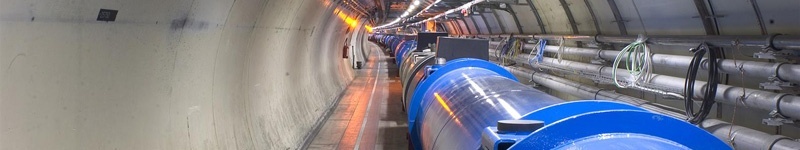 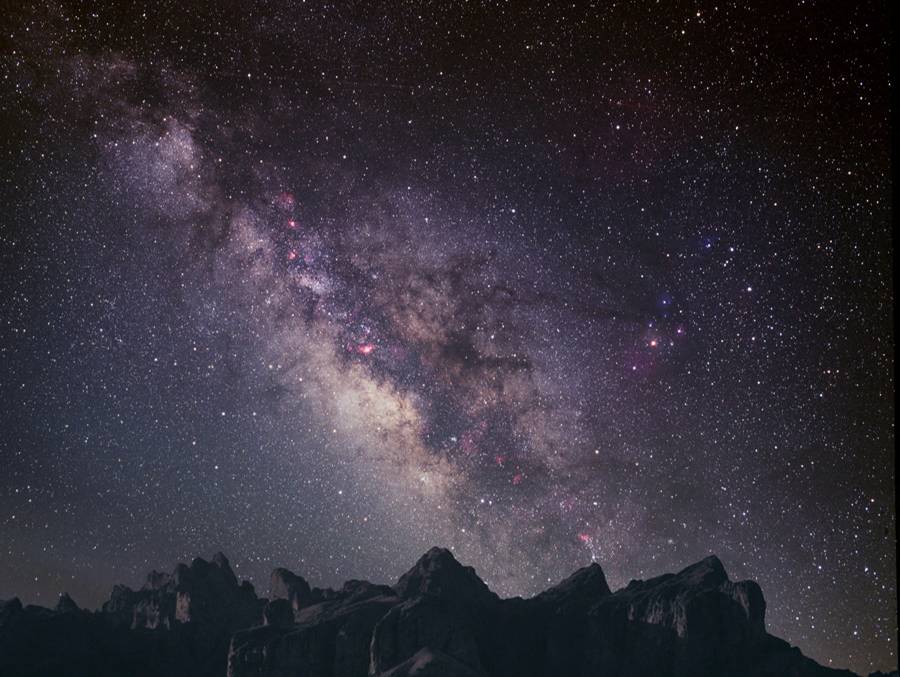 Paar ‘kleine’ dingetjes:
96% of the energy in the universe is unknown           dark matter (24%) what is that ?
          dark energy (72%) what is that ?

   Where did all the anti-matter go ?


    How do particles acquire mass ? Higgs boson


    Why is gravity so weak ?
1
2
✔
3
4
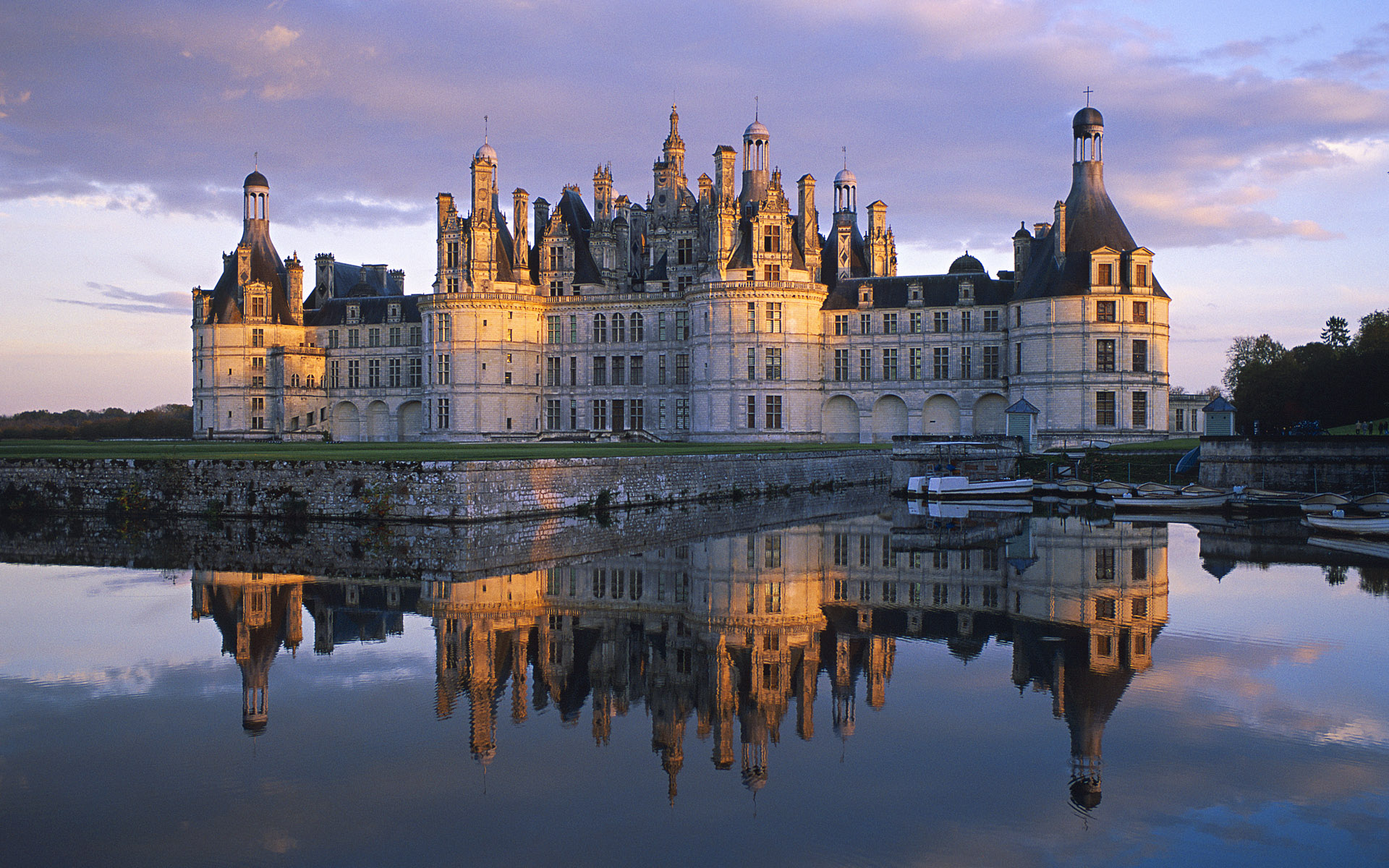 particles
anti-particles
Supersymmetric-particles
Dark Matter
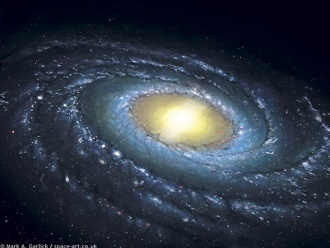 Theoretical idea: supersymmetry:
Anti-particles
particles
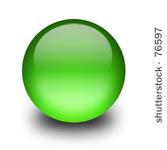 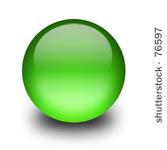 Lightest one = dart matter ?

 Produce it yourself (LHC)

 Look for collisions in earth (Xenon) ?

 Signatures in space (Fermi)
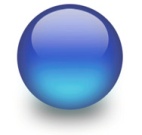 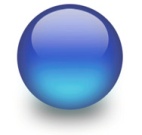 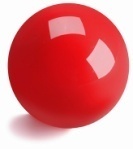 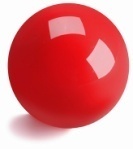 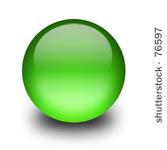 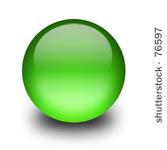 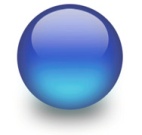 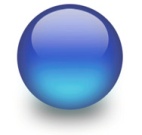 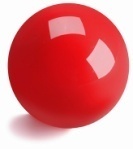 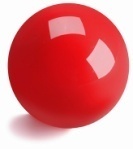 supersymmetry: every particle has a heavier ‘brother’
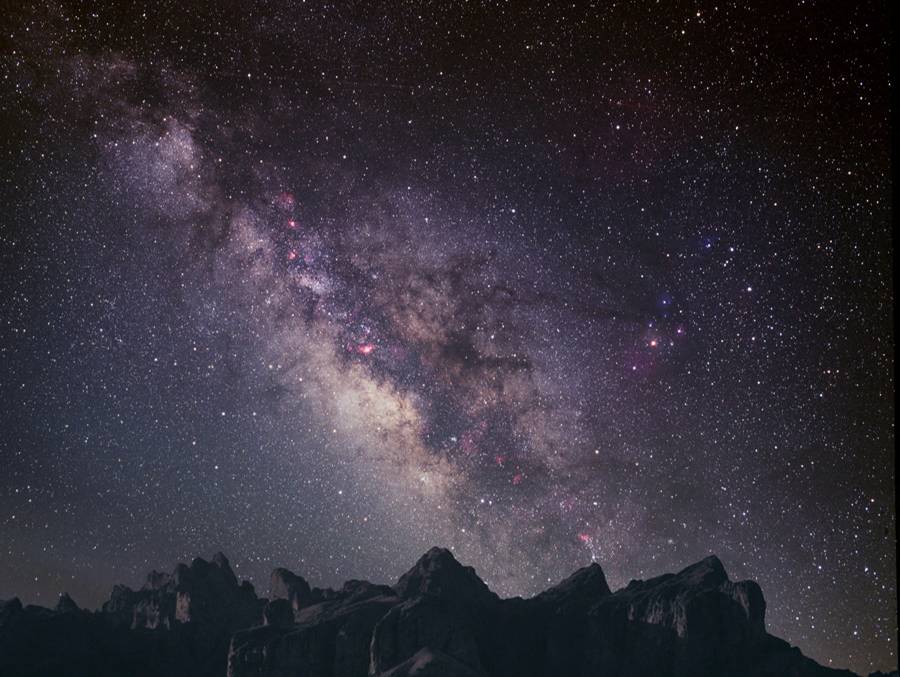 Paar ‘kleine’ dingetjes:
96% of the energy in the universe is unknown           dark matter (24%) what is that ?
          dark energy (72%) what is that ?

   Where did all the anti-matter go ?


    How do particles acquire mass ? Higgs boson


    Why is gravity so weak ?
1
2
3
4
Is de zwaartekracht echt wel zoveel zwakkerdan de andere 3 natuurkrachten ?
Within a nucleus, all forces (except gravity)  are equally strong … and quantum theories
gravity ~1040 times smaller
New theory:	1) Gravity is as strong as the other forces, but it only appears weak                            because of the presence of extra space-dimensions			        2) Around 10-20 m gravitaty is as strong as the other forces
De 3+1 forces of nature
quantum theories
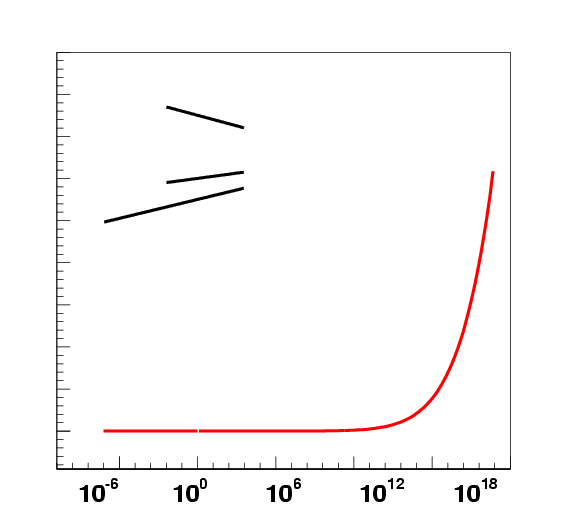 Standaard Modelonzeker > 1 TeV
Sterkte
sterke kernkracht
zwakke kernkracht
no quantum theoriestring theorie?
gravitatie
electromagnetische kracht
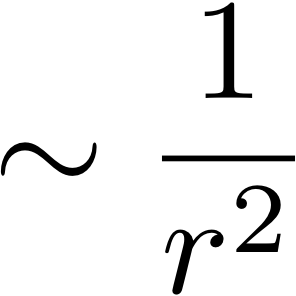 ~1040
Energie (GeV)  afstand-1
Electrozwakke schaal
Planck schaal
100 GeV ~10-18 m
1019 GeV  ~ 10-35 m
Quantum gravitatie: gravitonen en mini zwarte gaten
Afwijkingen van Newtons 1/r2
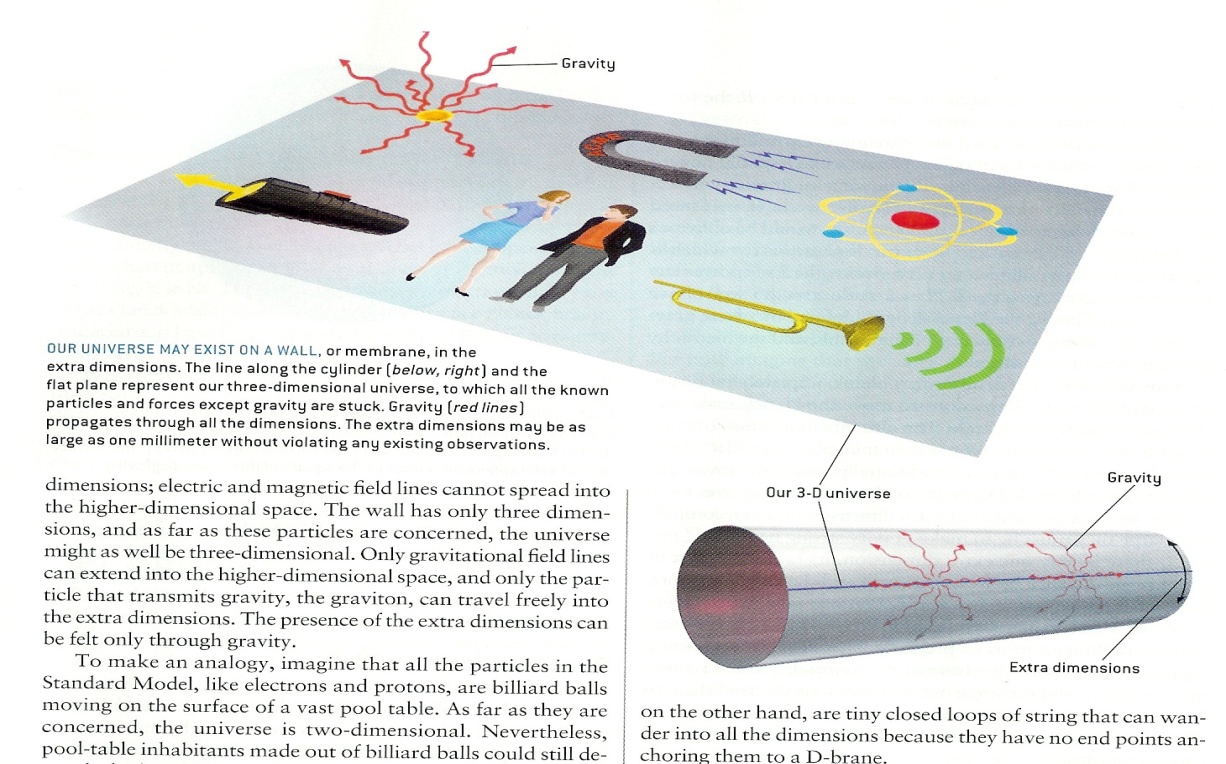 The 4 forces of nature
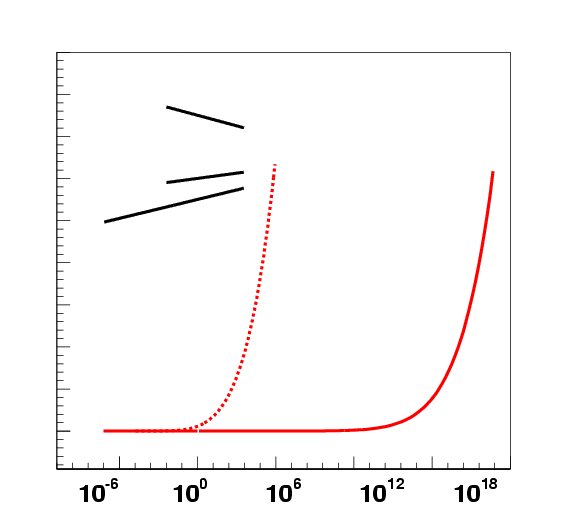 LHC experimenten
Standaard Modelonzeker > 1 TeV
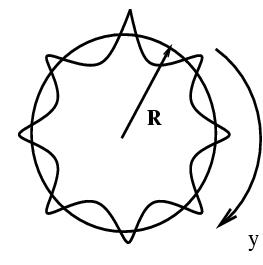 Sterkte
Gravitonen zien eruit als piekjes in de 2-muon massa
1/r2+n
1/r2
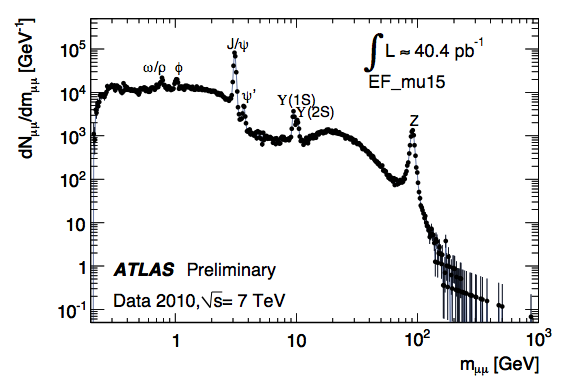 Energie (GeV)  afstand-1
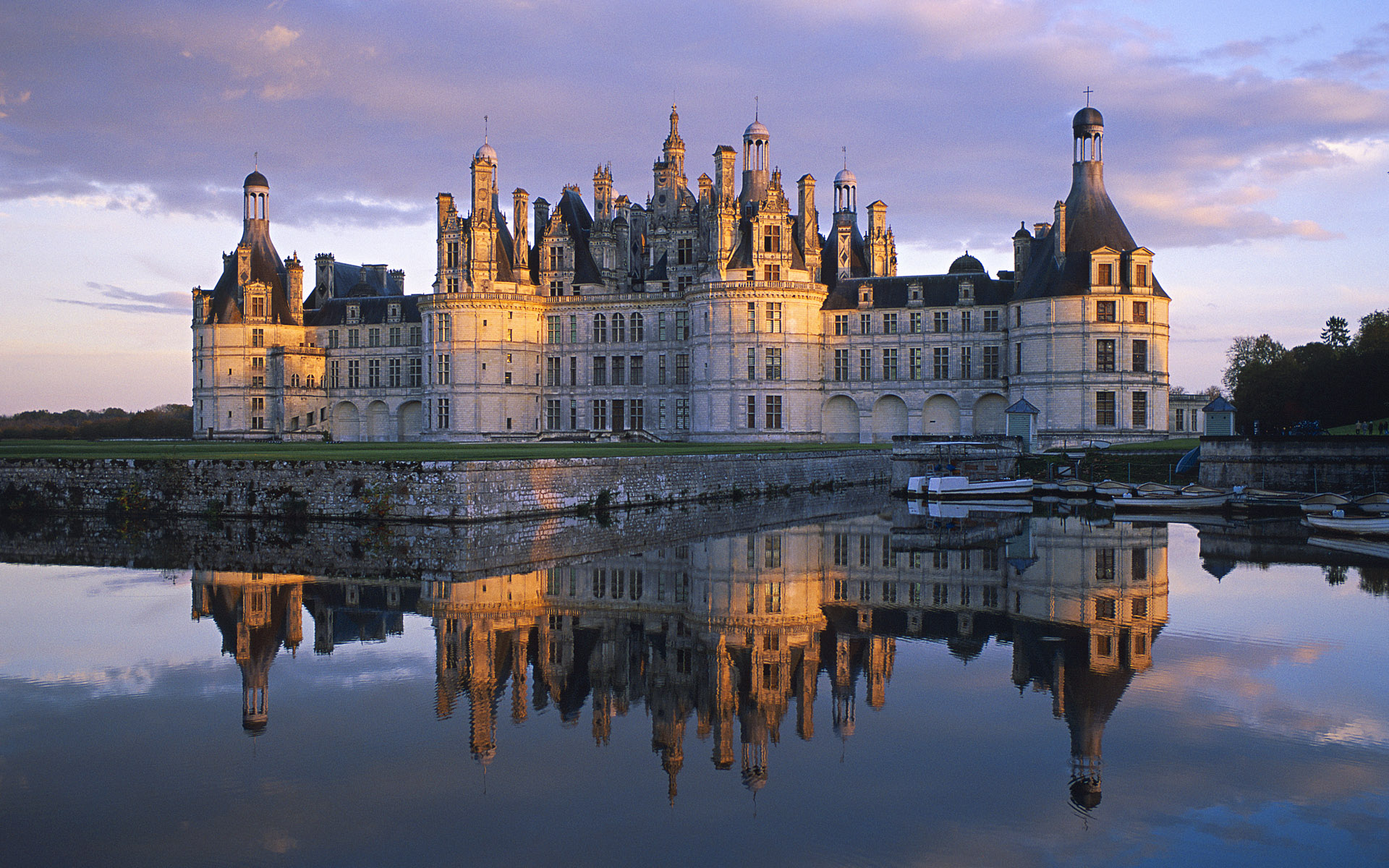 particles
anti-particles
Wat do we know
What do we not know:
Nature moves in mysterious ways

LHC works beautifully! 

Standard Model. Doing just fine!
The Higgs boson exists
Why the large spread in masses

What is dark matter made of ?
Why does gravity behave so different ?
Where did all the anti-matter go ?
Great adventure the coming years !
Ivo.van.Vulpen@nikhef.nl